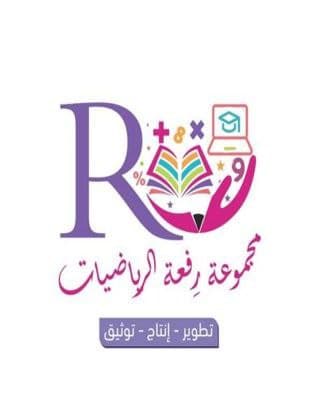 [Speaker Notes: تم تنزيل هذا القالب من موقع ingez-ppt.com]
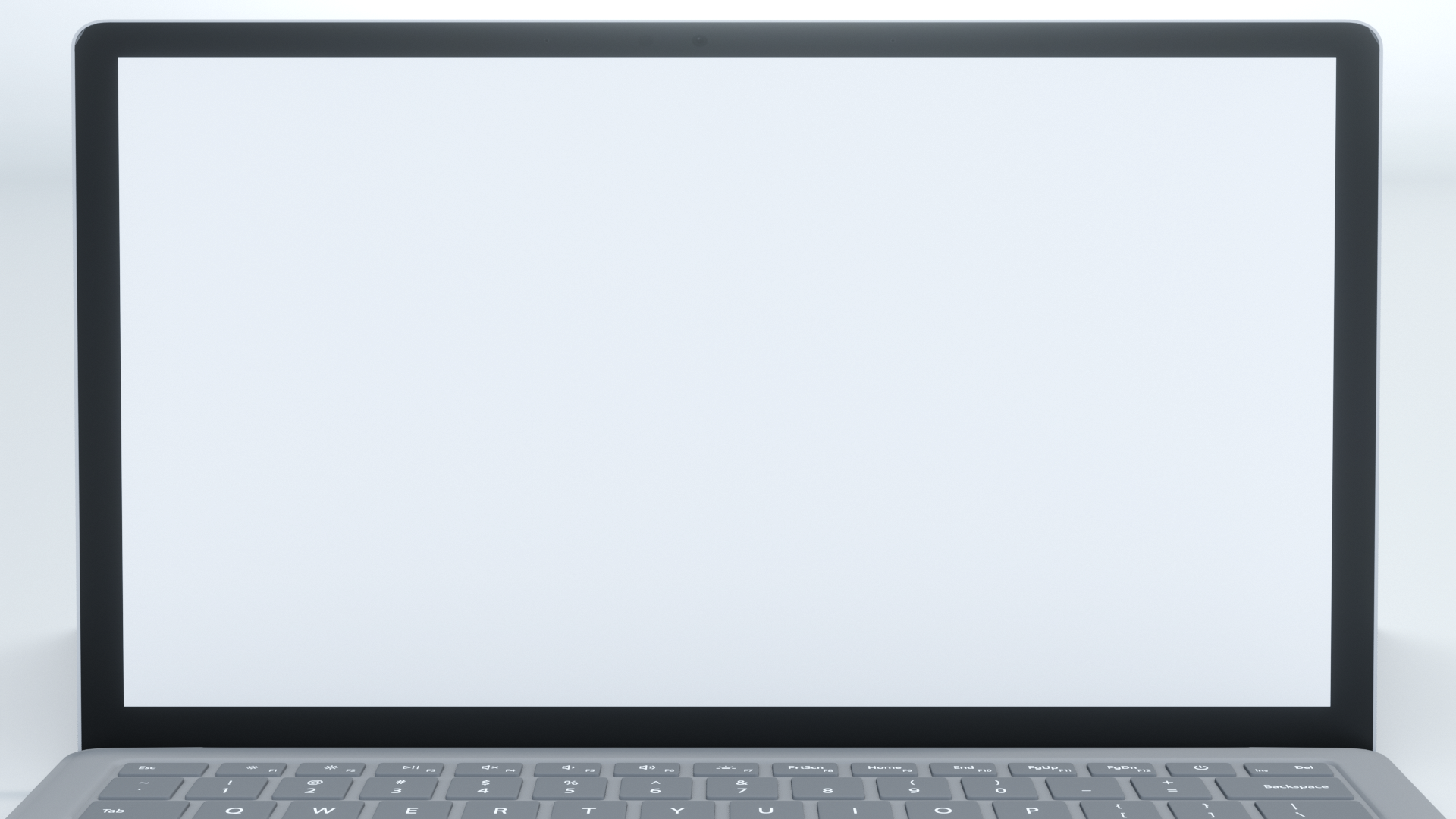 التاريخ :    /    / 1443 هـ
الصف : أول /
معرفة سابقة
حل المعادلات والتدرب عليها
أ. عثمان الربيعي
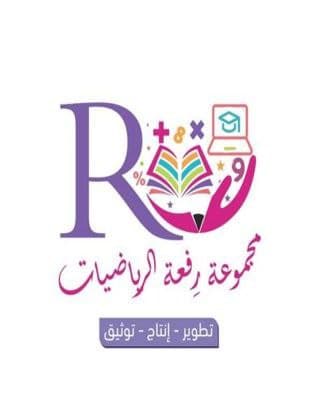 [Speaker Notes: تم تنزيل هذا القالب من موقع ingez-ppt.com]
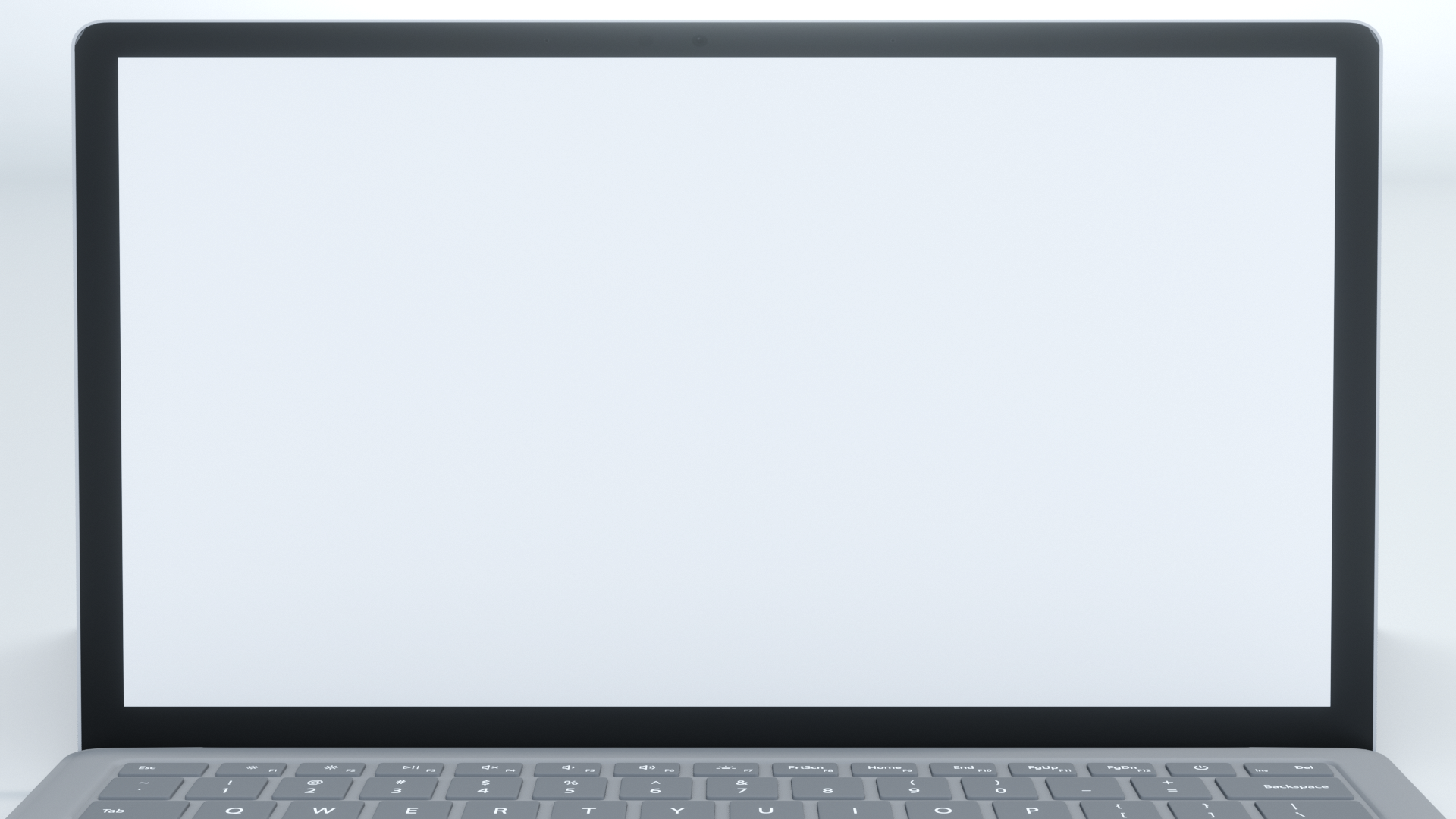 عنوان الدرس : حل التناسبات
التاريخ :    /    / 1443 هـ
الصف : أول /
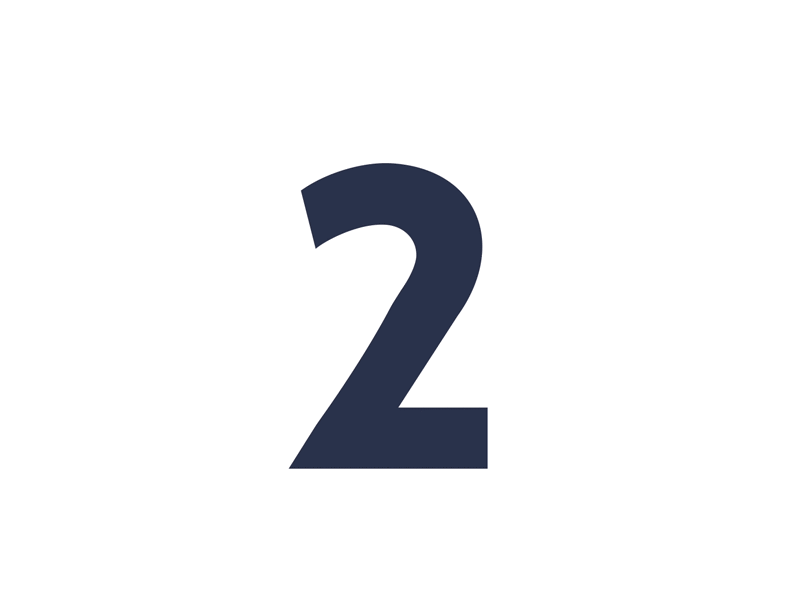 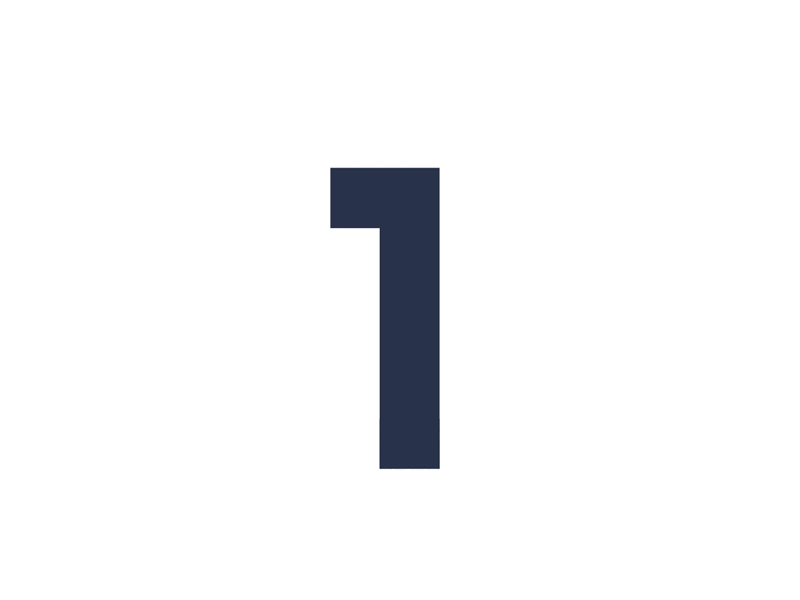 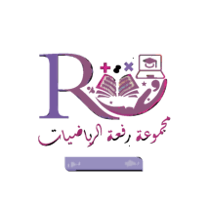 التدريس
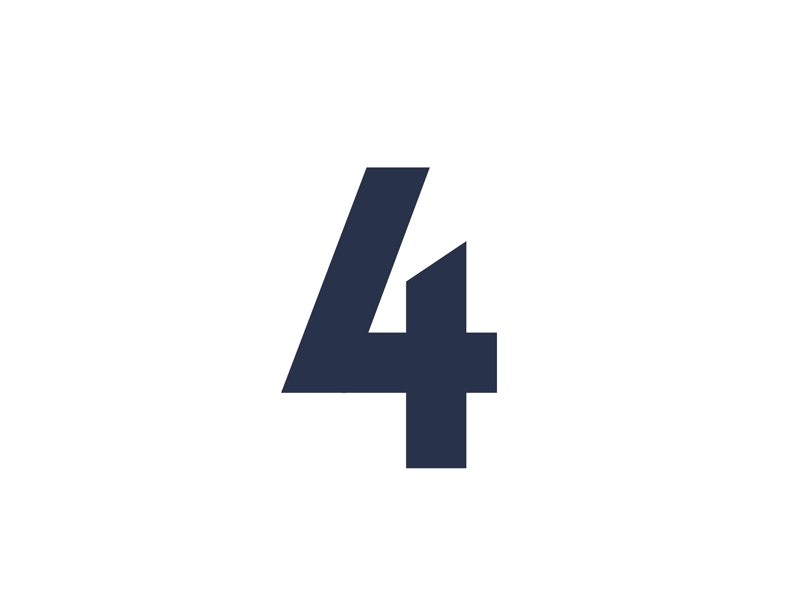 التركيز
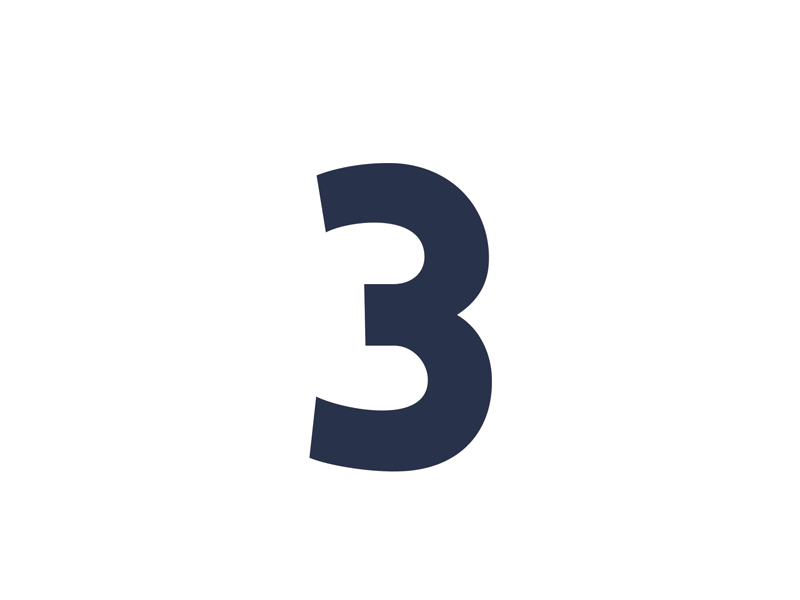 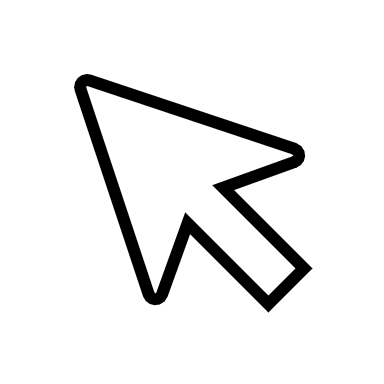 أ. عثمان الربيعي
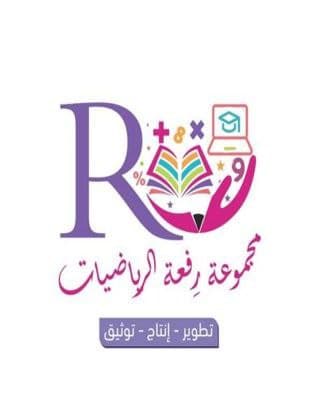 التدريب
التقويم
[Speaker Notes: تم تنزيل هذا القالب من موقع ingez-ppt.com]
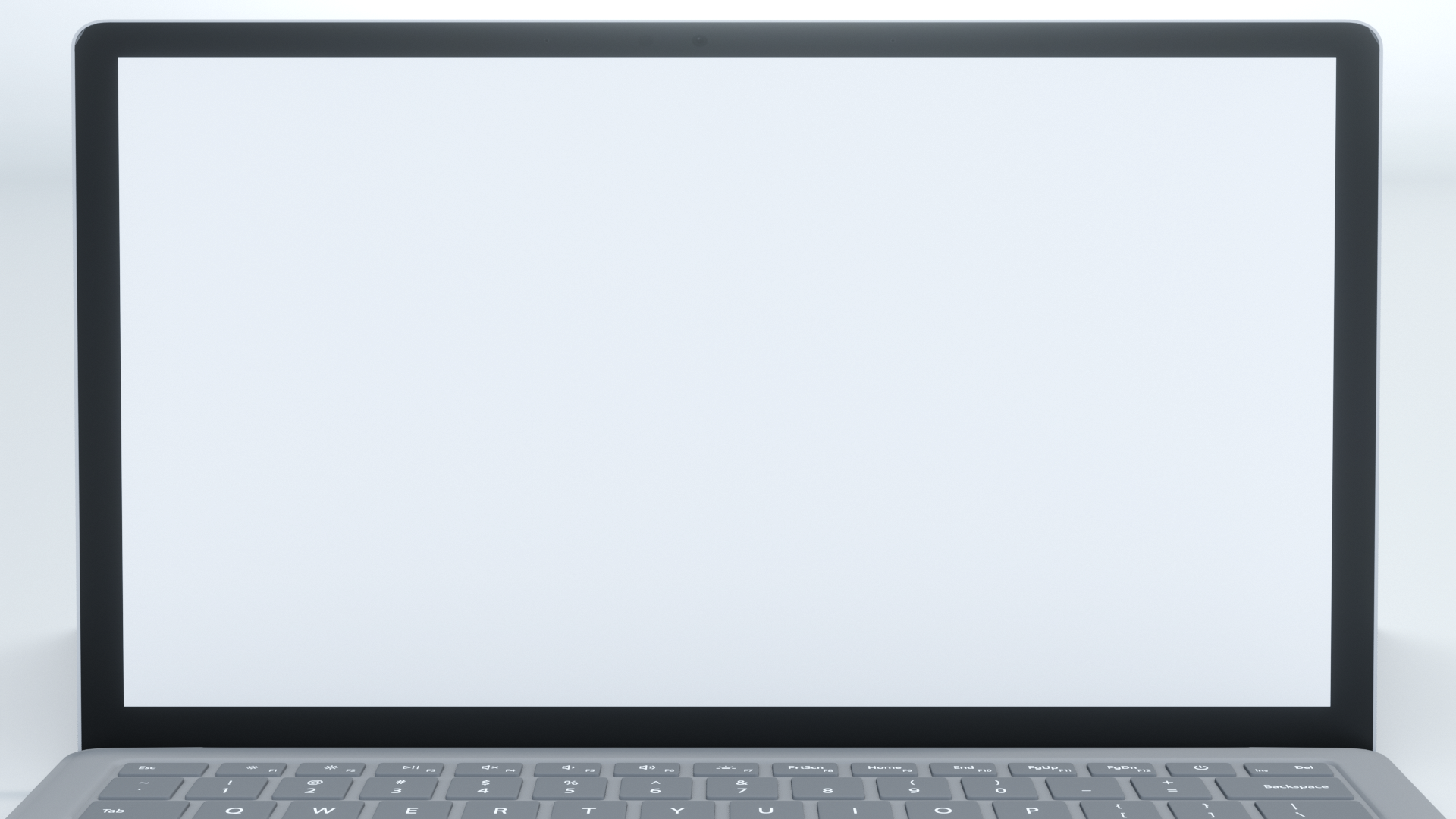 عنوان الدرس : حل التناسبات
التاريخ :    /    / 1443 هـ
الصف : أول /
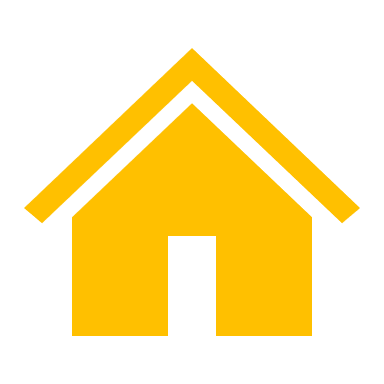 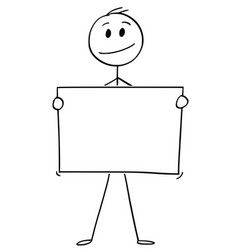 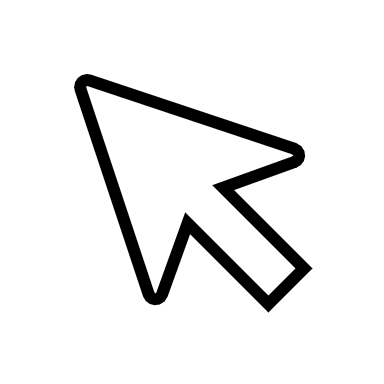 جدول التعلم
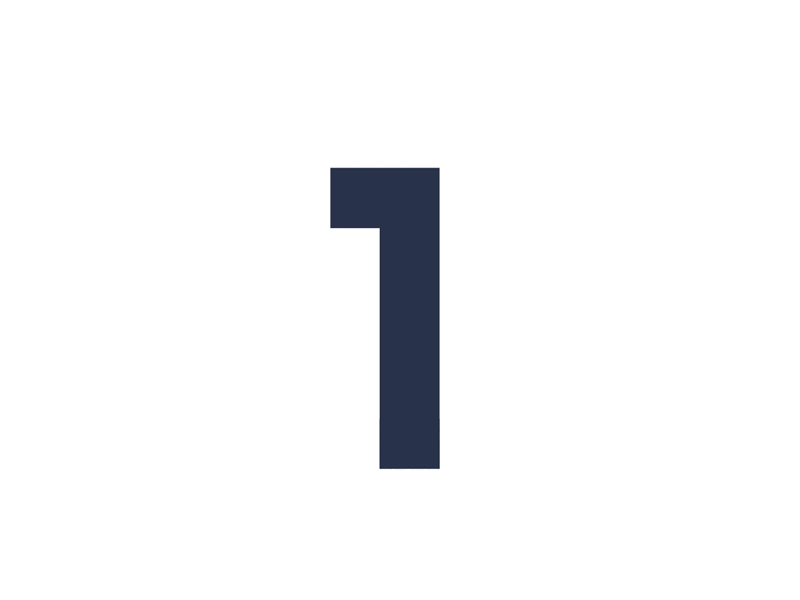 أ. عثمان الربيعي
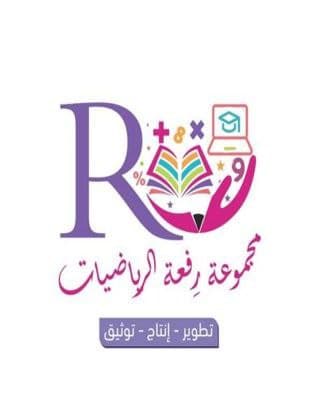 [Speaker Notes: تم تنزيل هذا القالب من موقع ingez-ppt.com]
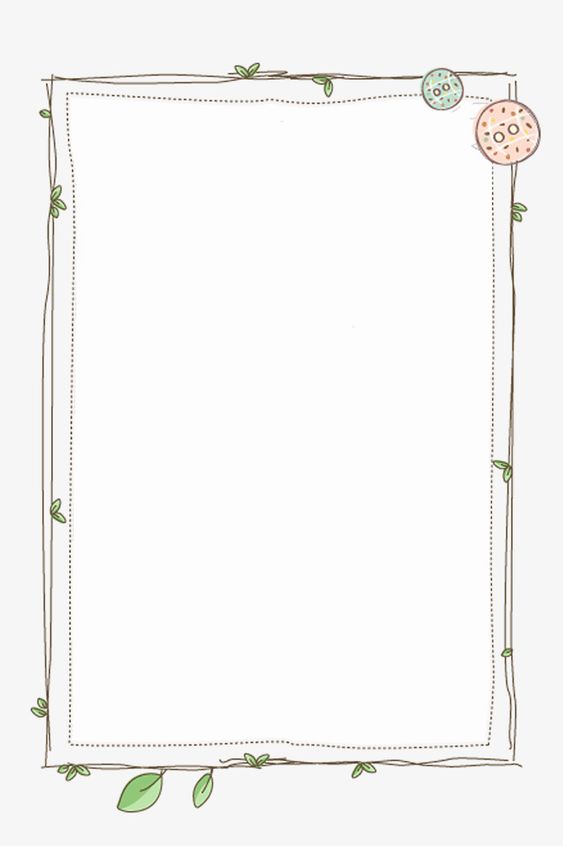 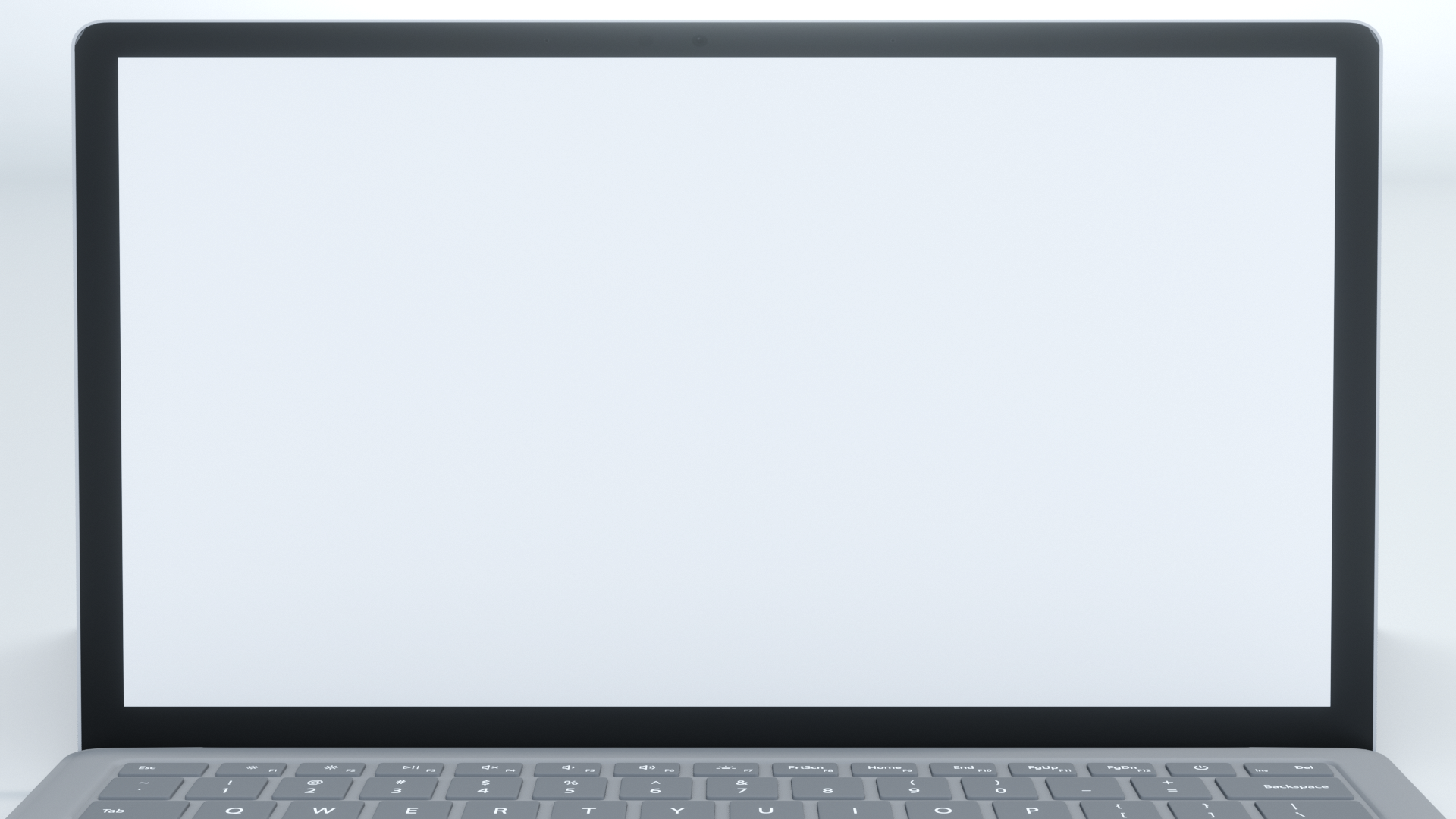 عنوان الدرس : حل التناسبات
التاريخ :    /    / 1443 هـ
الصف : أول /
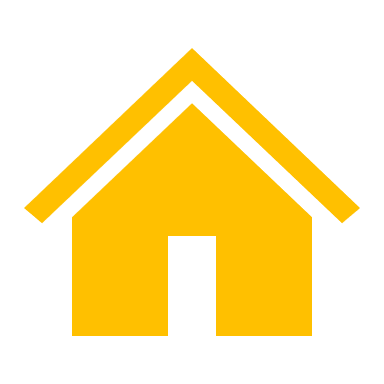 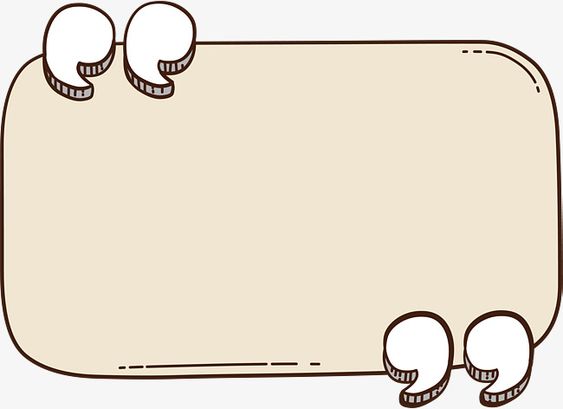 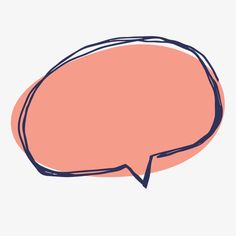 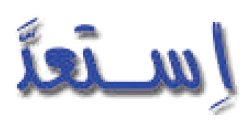 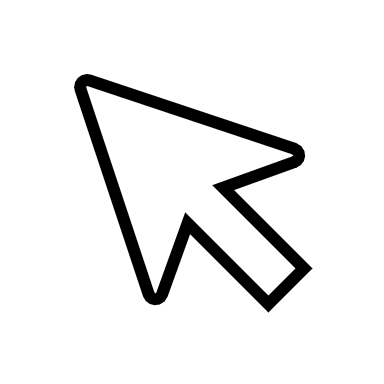 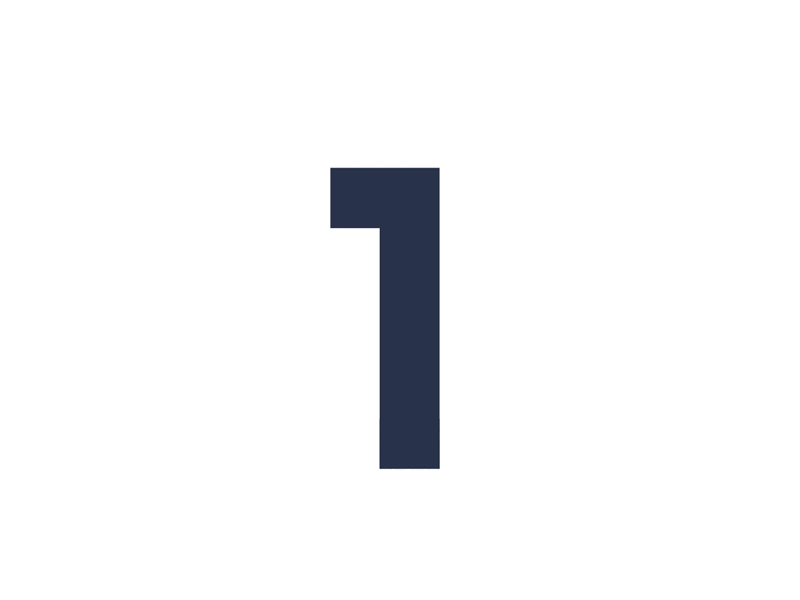 ص 161
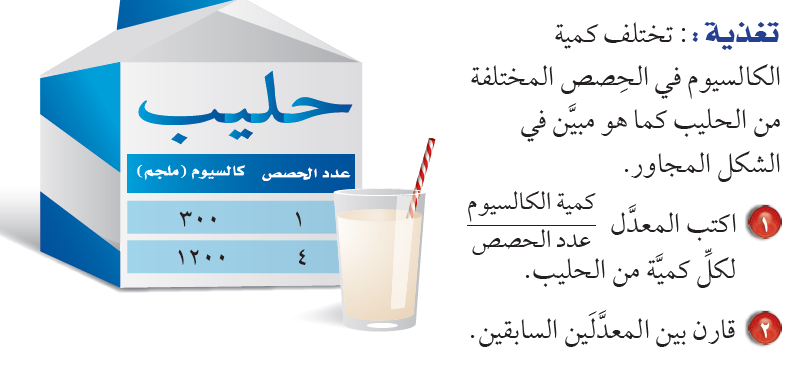 أ. عثمان الربيعي
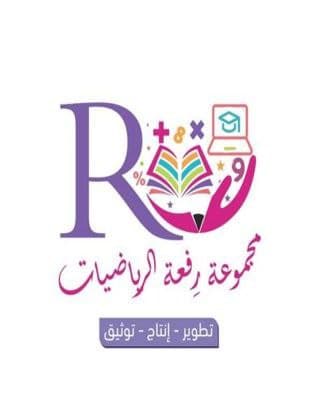 [Speaker Notes: تم تنزيل هذا القالب من موقع ingez-ppt.com]
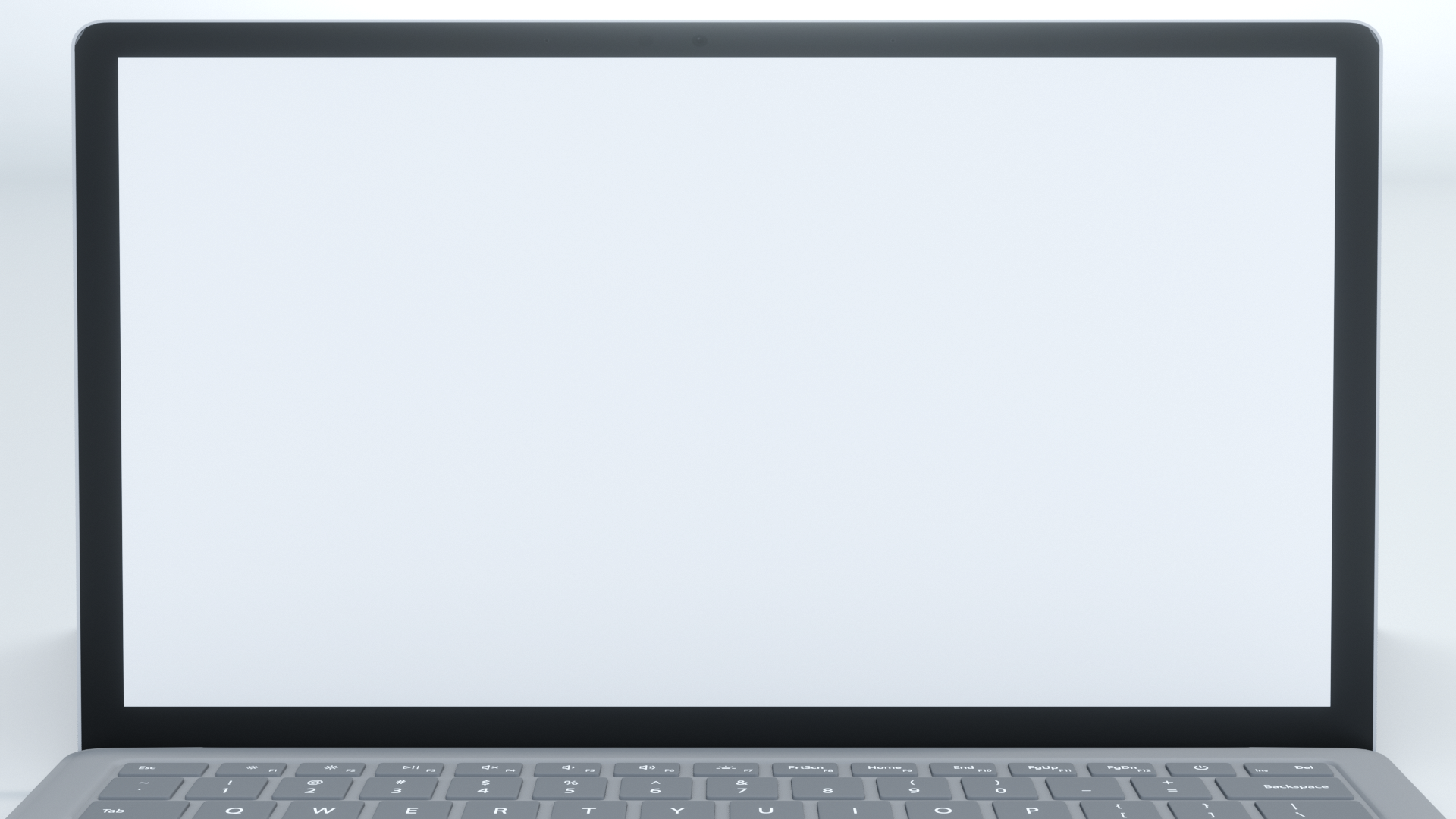 التاريخ :    /    / 1443 هـ
الصف : أول /
عنوان الدرس : حل التناسبات
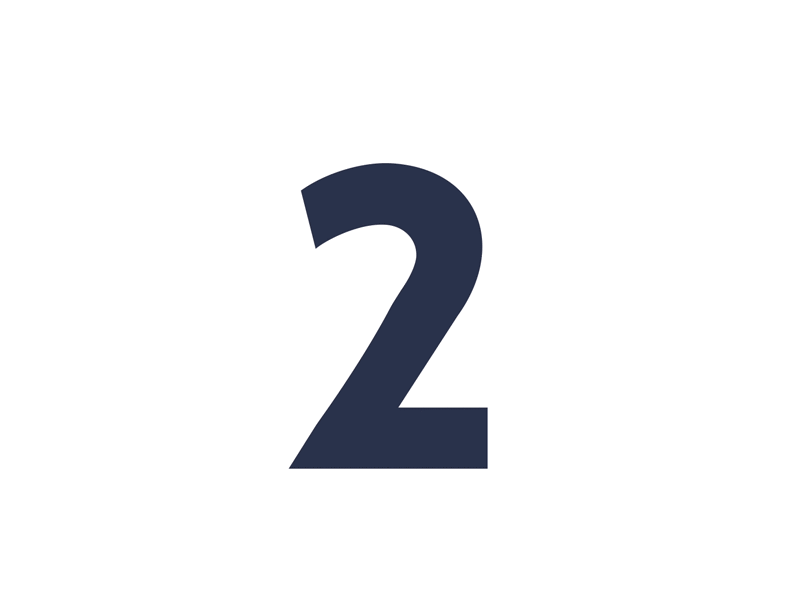 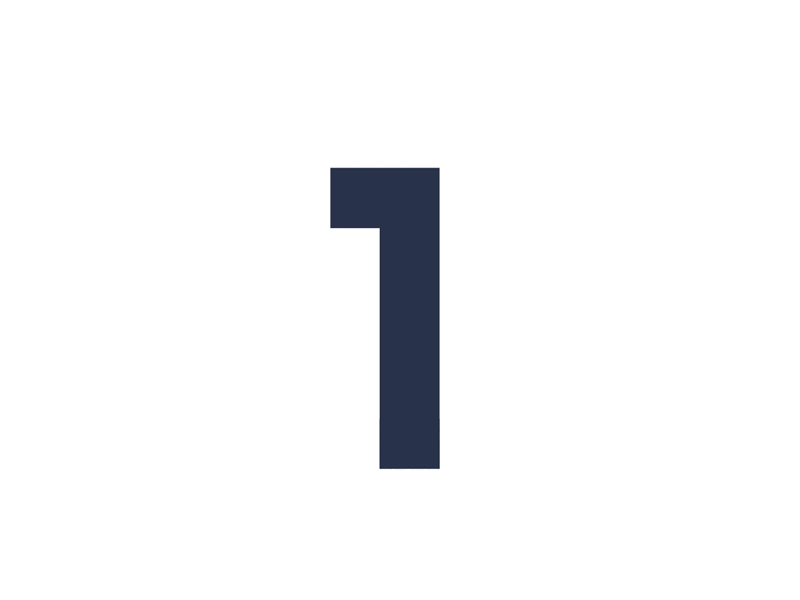 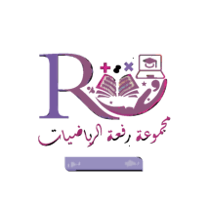 التدريس
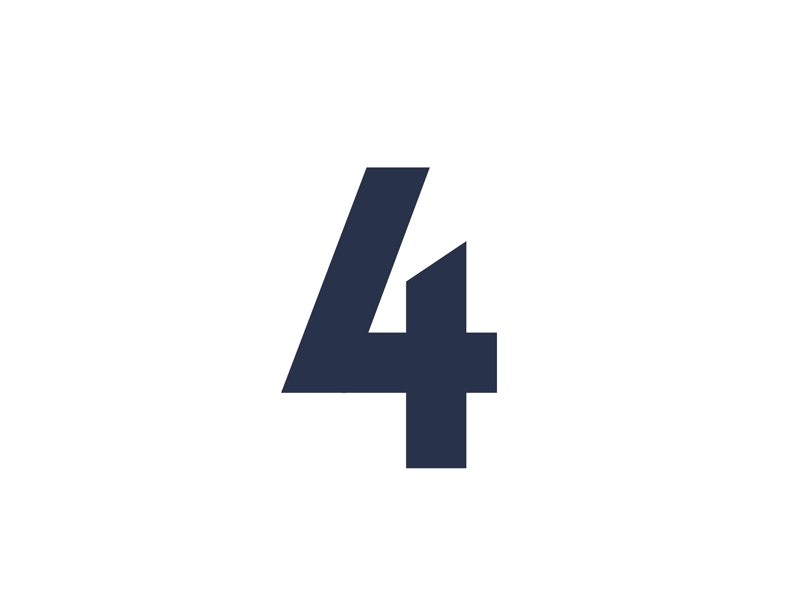 التركيز
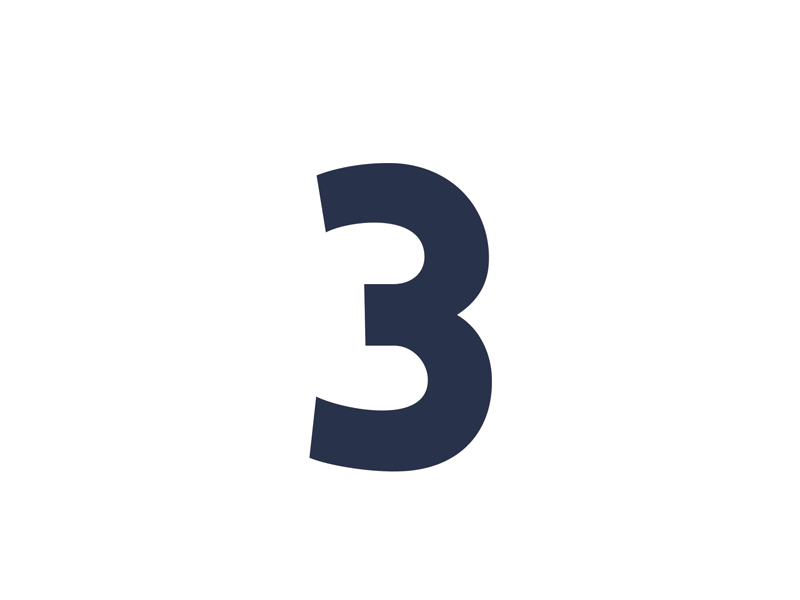 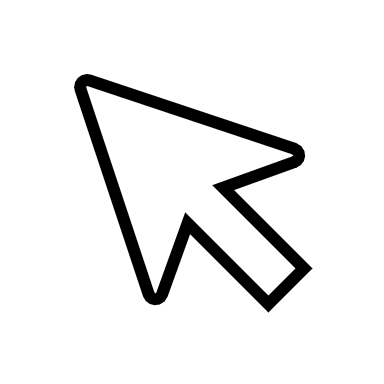 أ. عثمان الربيعي
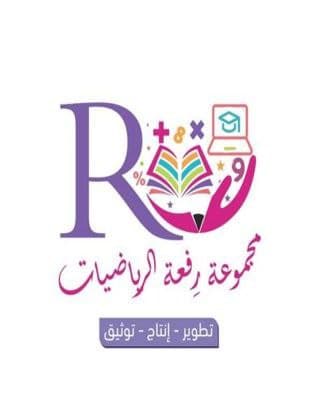 التدريب
التقويم
[Speaker Notes: تم تنزيل هذا القالب من موقع ingez-ppt.com]
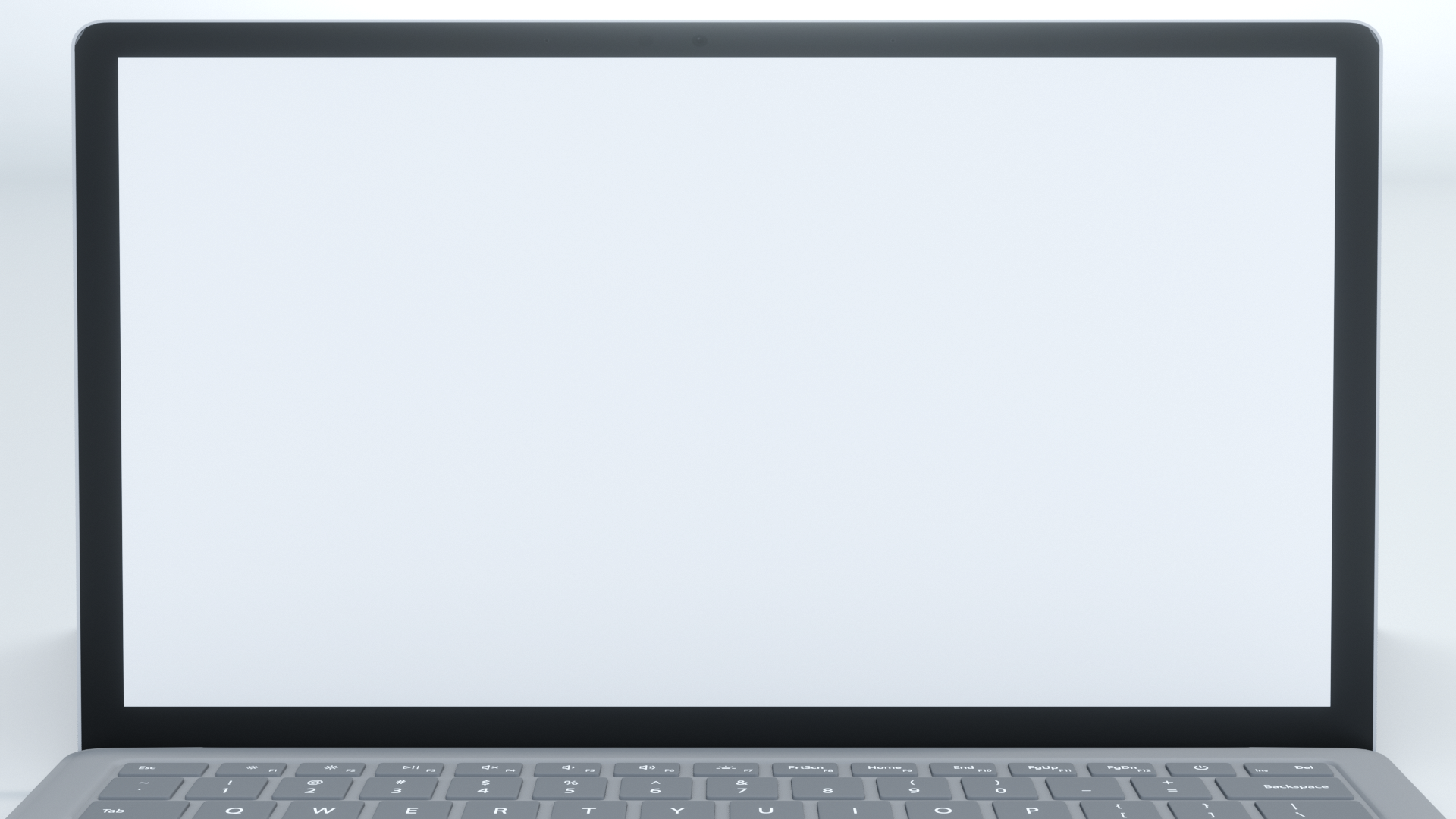 عنوان الدرس : حل التناسبات
التاريخ :    /    / 1443 هـ
الصف : أول /
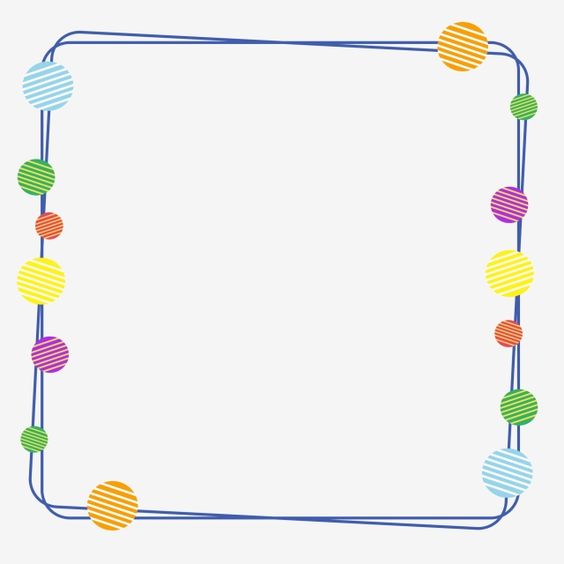 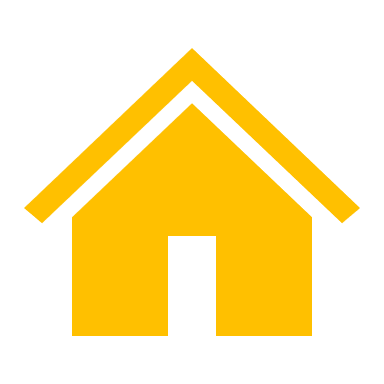 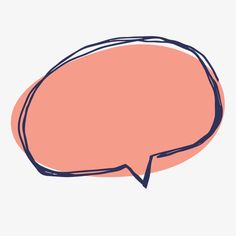 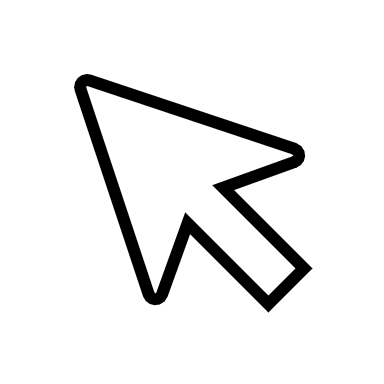 ص 161
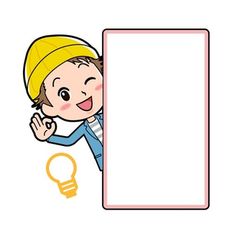 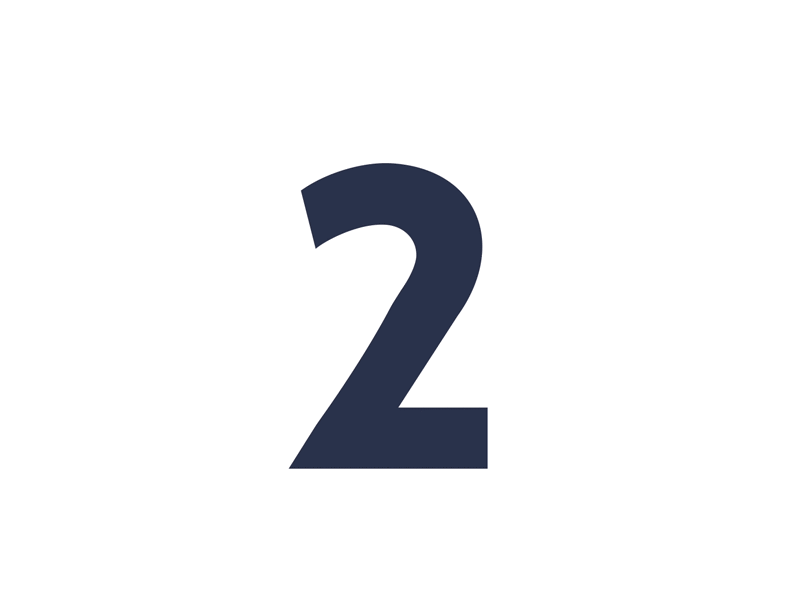 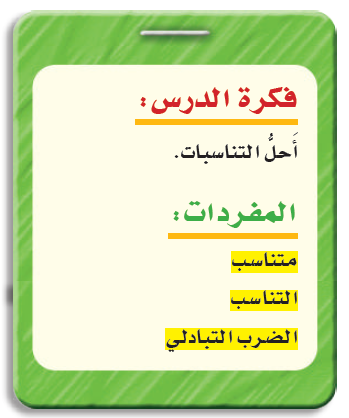 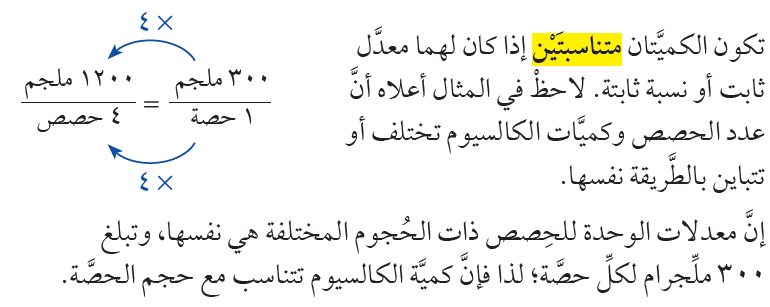 أ. عثمان الربيعي
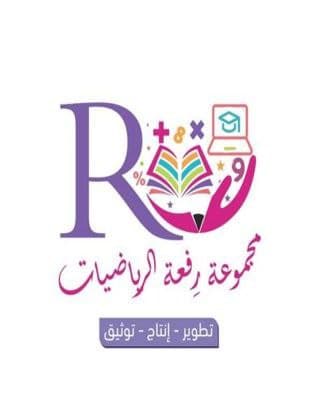 [Speaker Notes: تم تنزيل هذا القالب من موقع ingez-ppt.com]
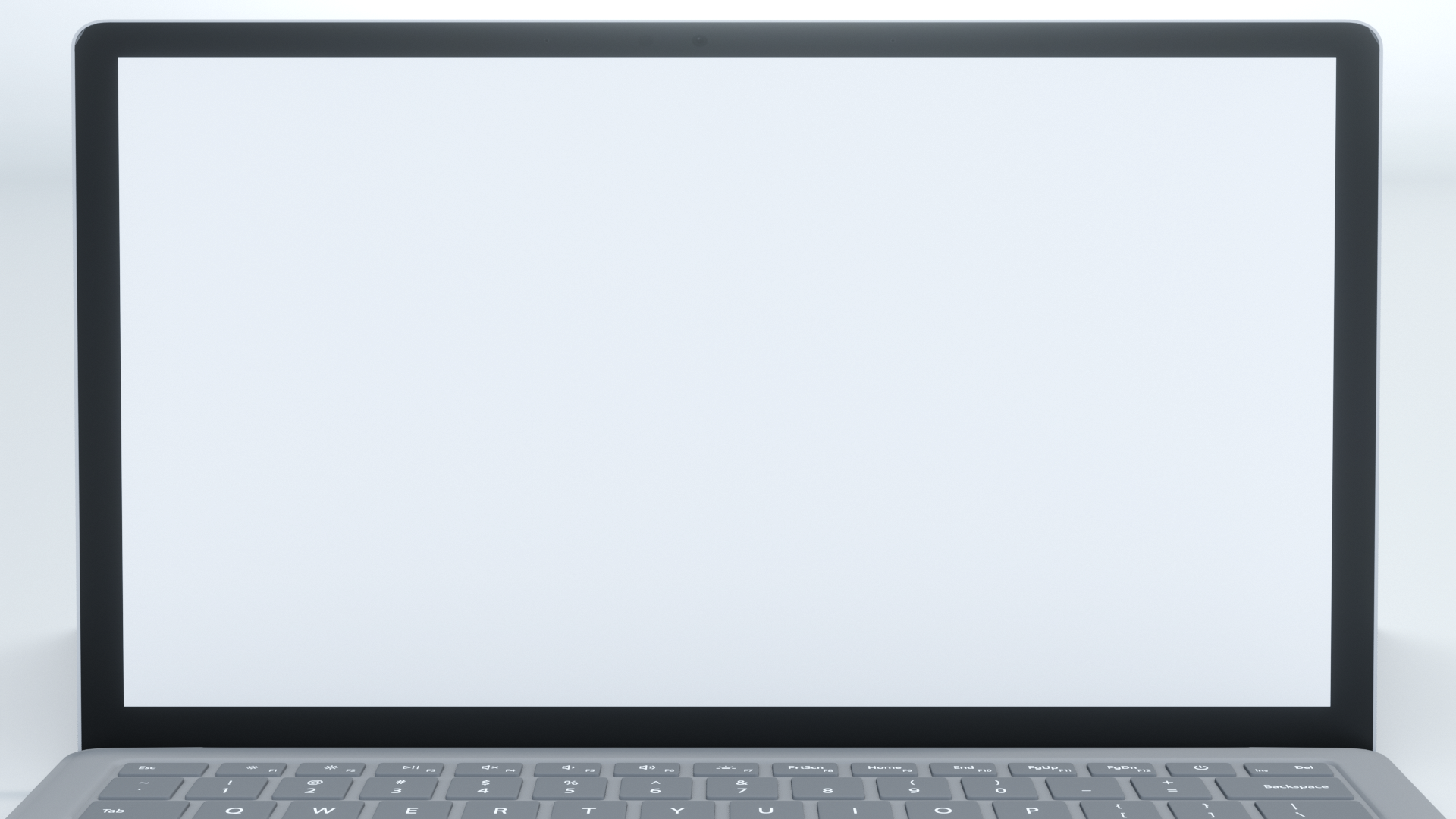 عنوان الدرس : حل التناسبات
التاريخ :    /    / 1443 هـ
الصف : أول /
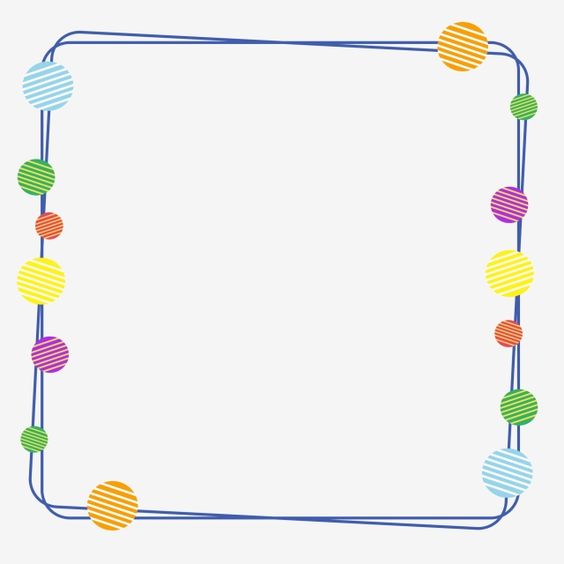 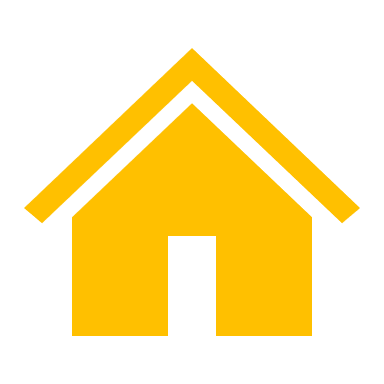 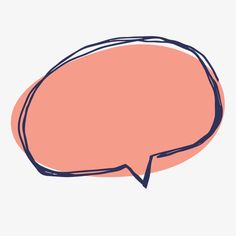 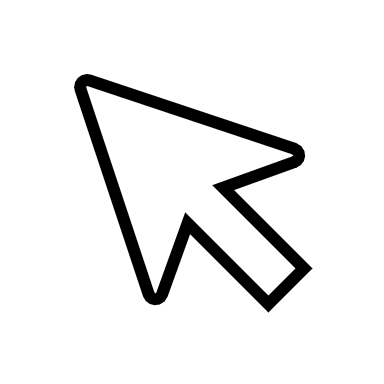 ص 161
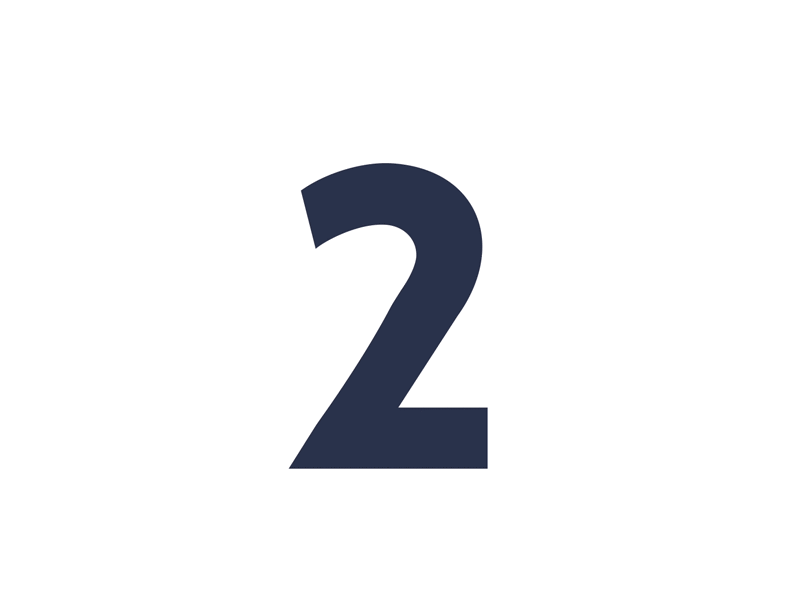 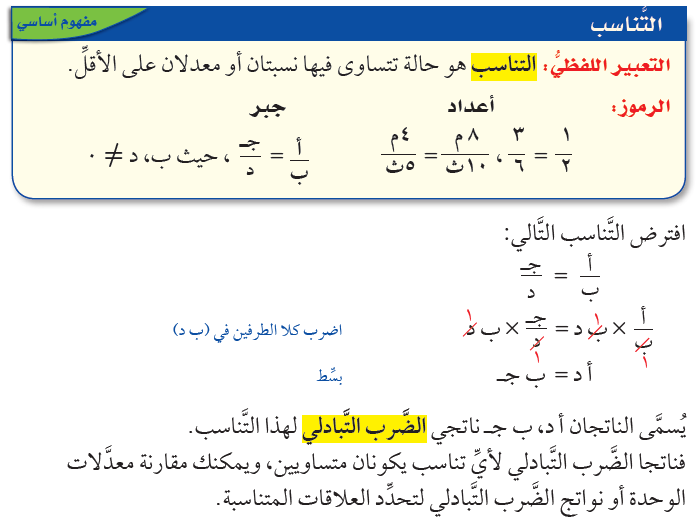 أ. عثمان الربيعي
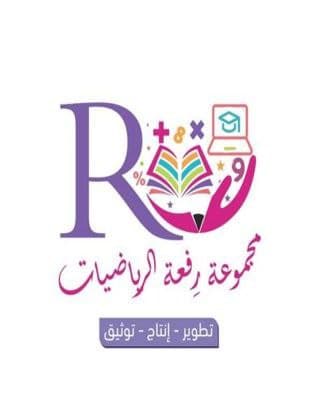 [Speaker Notes: تم تنزيل هذا القالب من موقع ingez-ppt.com]
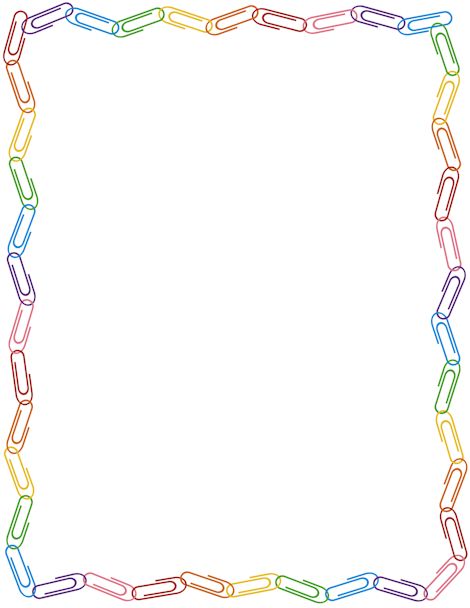 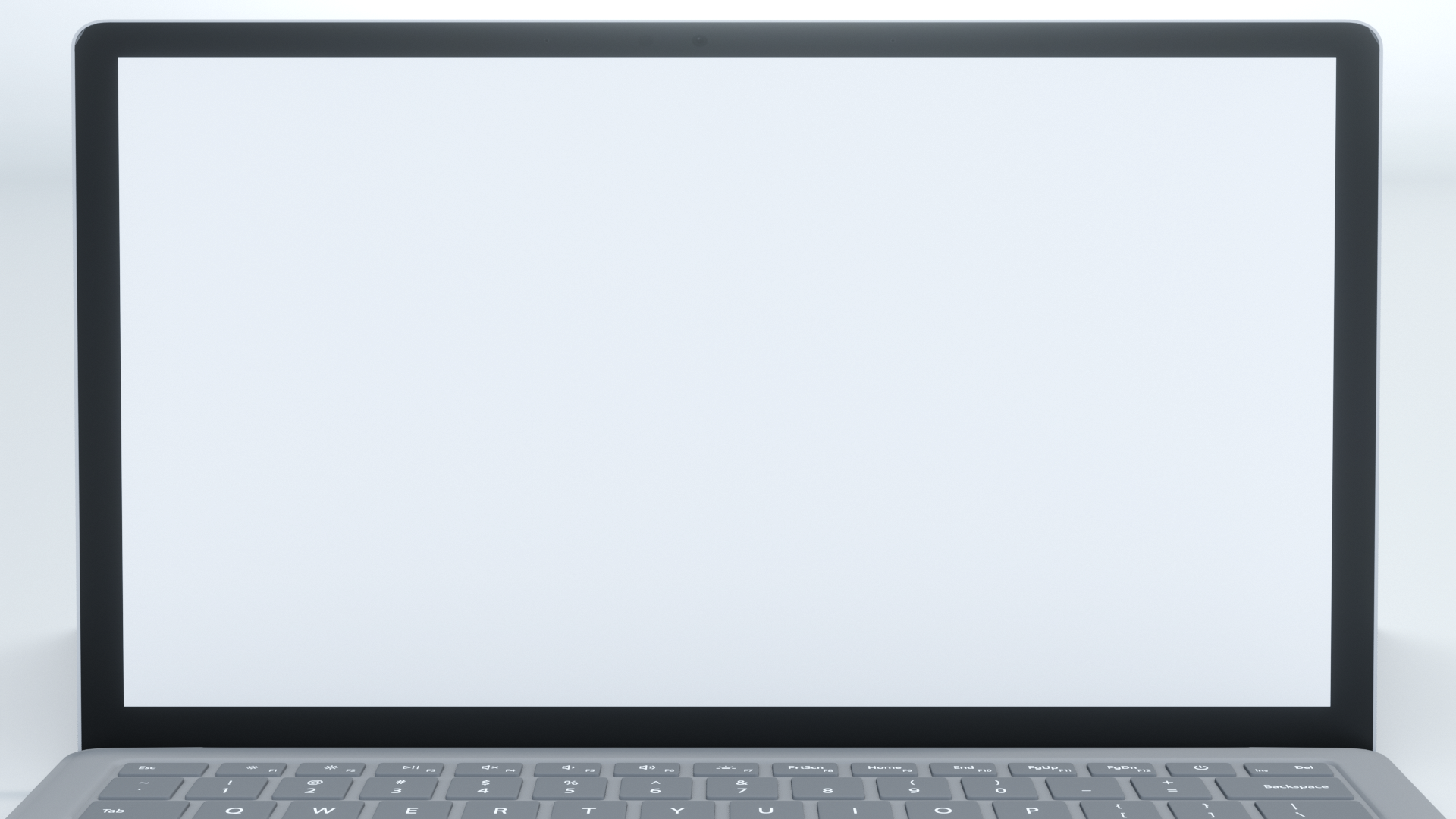 عنوان الدرس : حل التناسبات
التاريخ :    /    / 1443 هـ
الصف : أول /
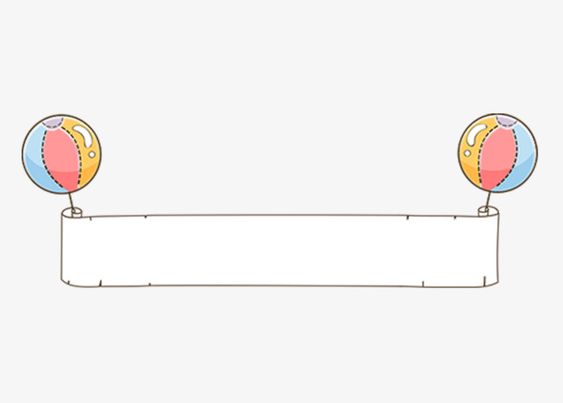 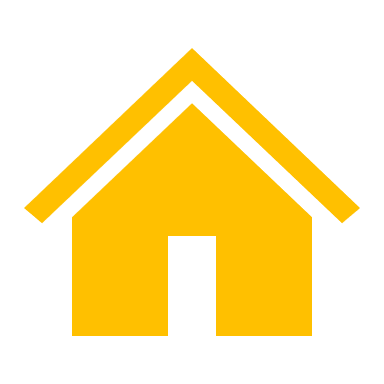 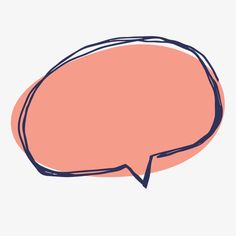 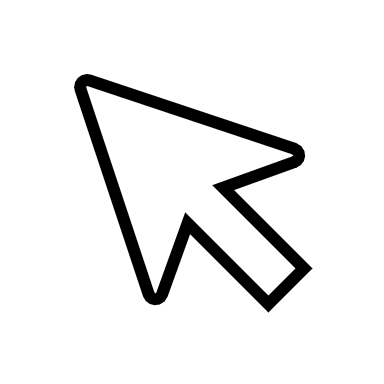 ص 162
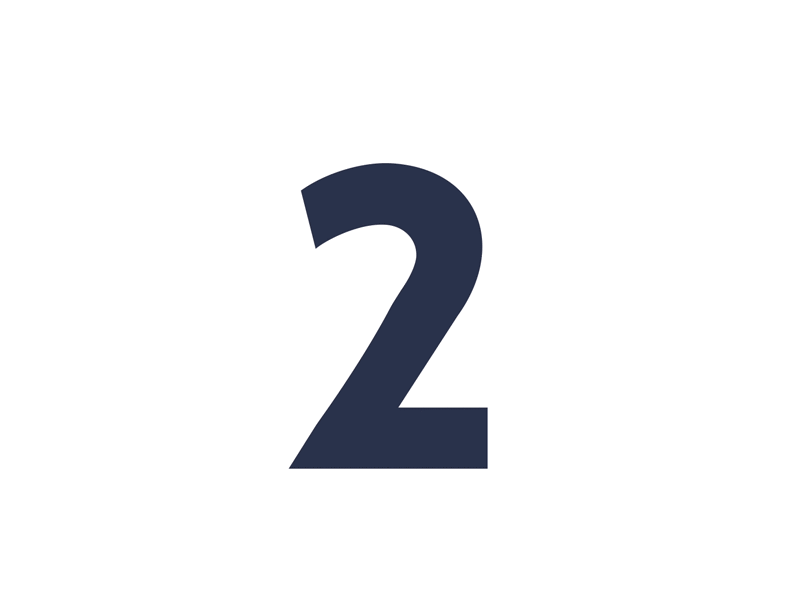 مثال 1
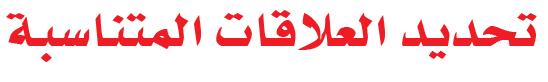 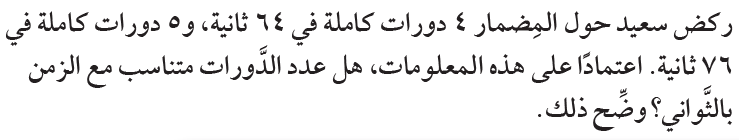 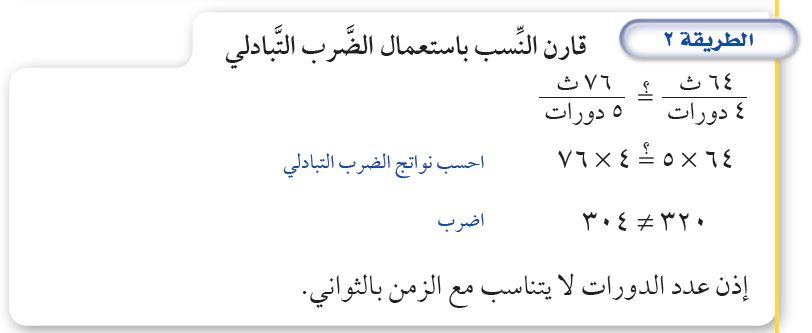 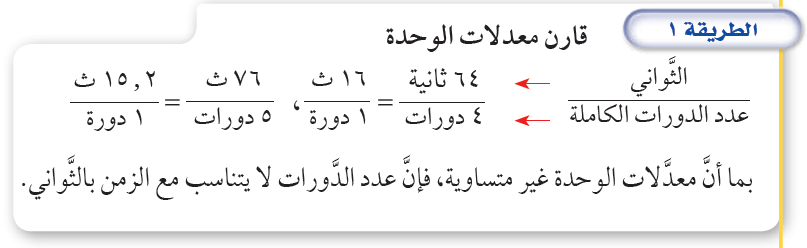 أ. عثمان الربيعي
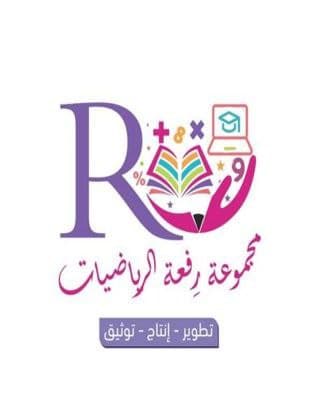 [Speaker Notes: تم تنزيل هذا القالب من موقع ingez-ppt.com]
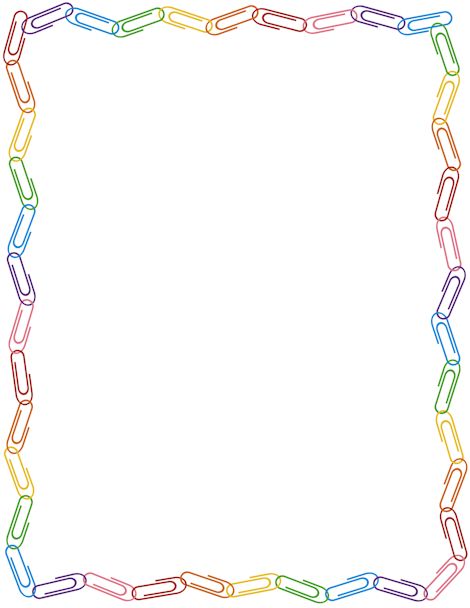 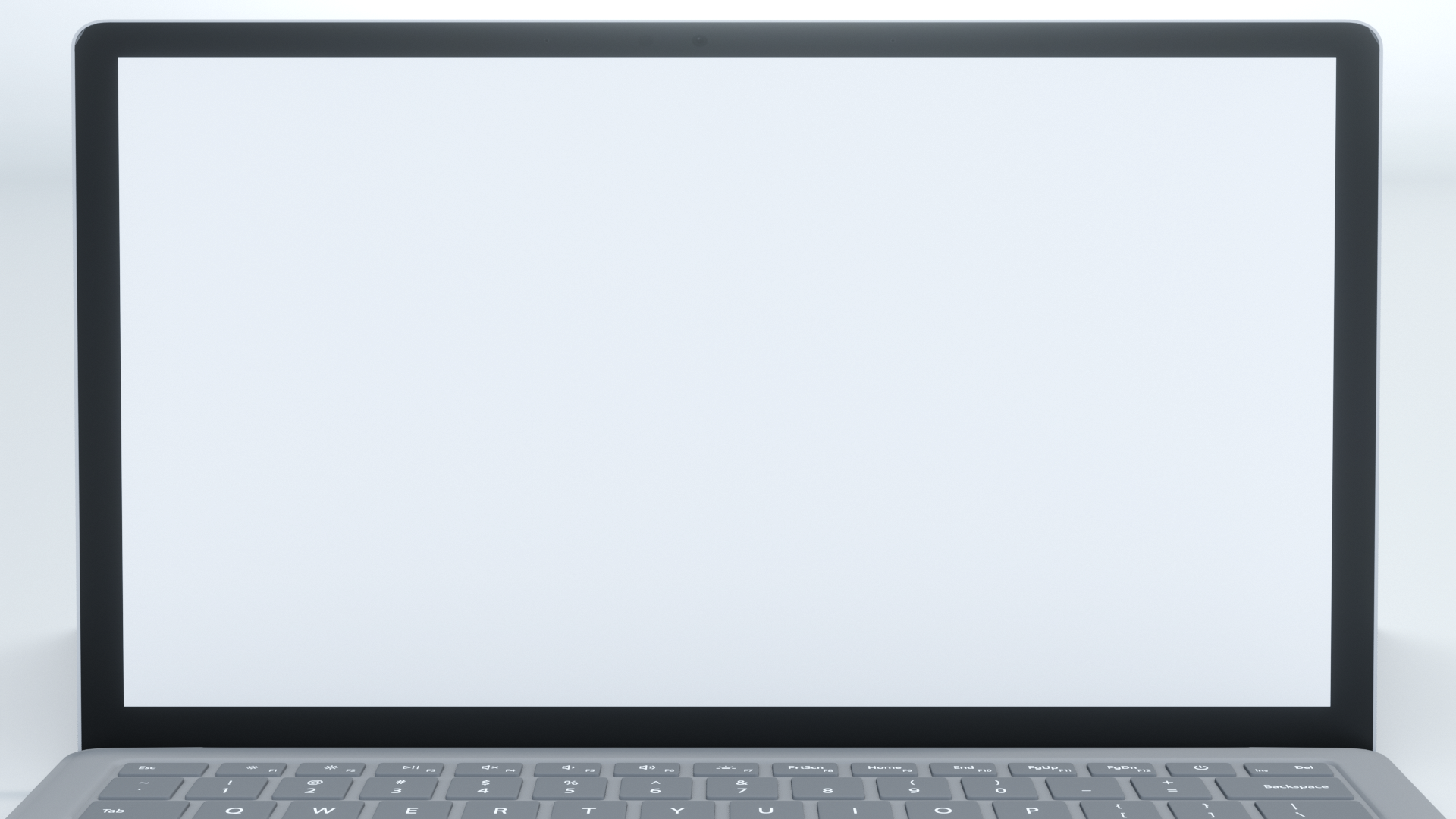 عنوان الدرس : حل التناسبات
التاريخ :    /    / 1443 هـ
الصف : أول /
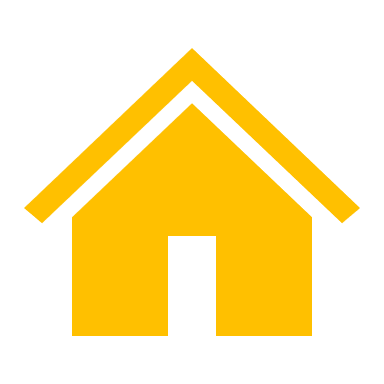 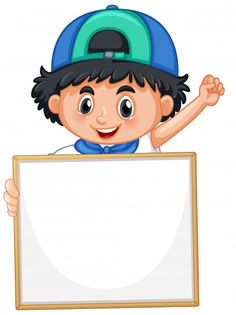 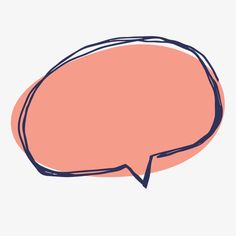 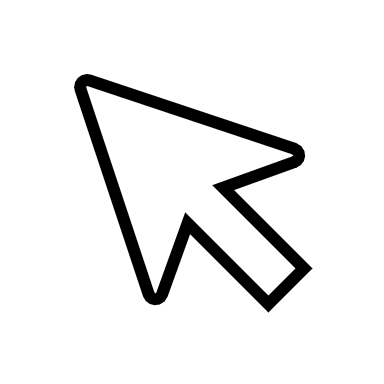 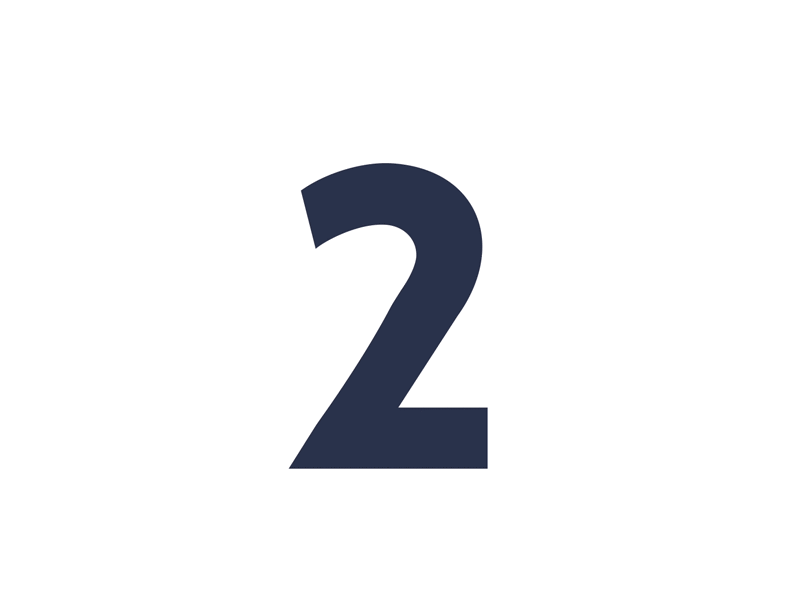 ص 162
بين ما إذا كانت الكميات في كل زوج من النسب التالية متناسبة أم لا . وضح إجابتك :
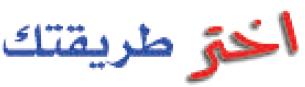 أ ) تم اختيار 60 طالباً من 100 مرشح من الصف الأول ، وتم اختيار 84 طالباً من 140 مرشحاً من الصف الثاني .
........................................................................................................................................................................................................................................

ب ) ثمن 16 متراً من القماش يساوي 120 ريالاً ، وثمن 24 متراً من القماش يساوي 90 ريالاً .
........................................................................................................................................................................................................................................
أ. عثمان الربيعي
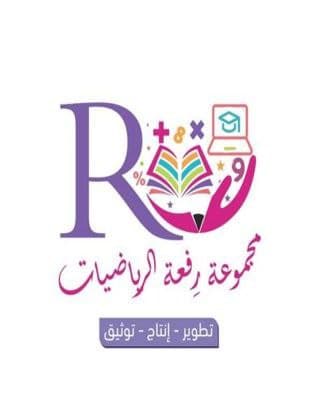 [Speaker Notes: تم تنزيل هذا القالب من موقع ingez-ppt.com]
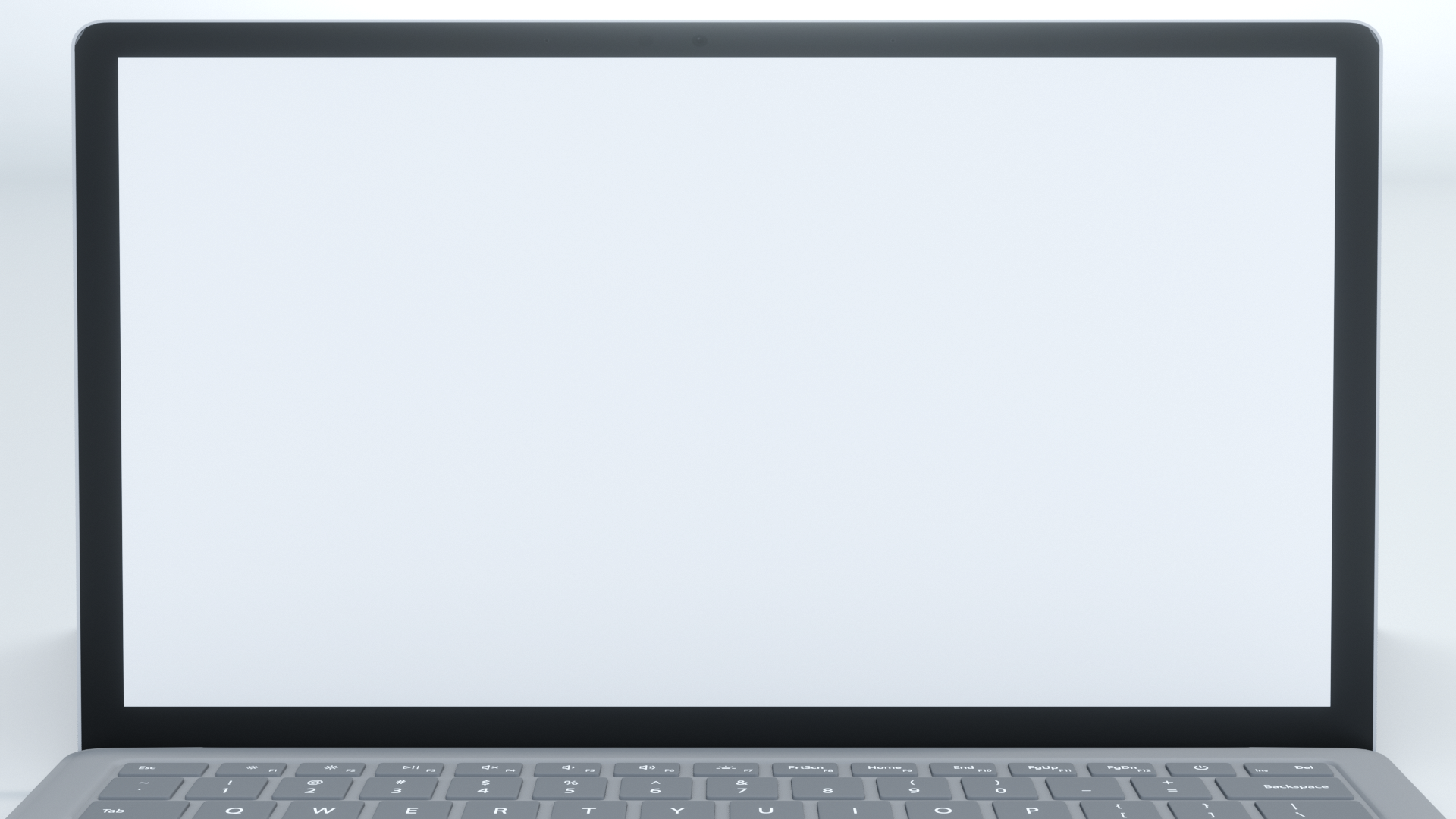 عنوان الدرس : حل التناسبات
التاريخ :    /    / 1443 هـ
الصف : أول /
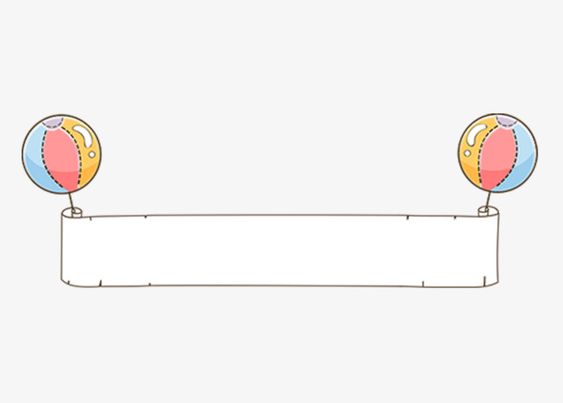 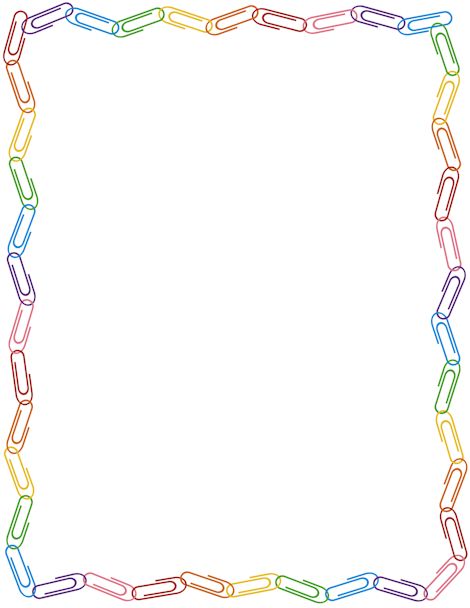 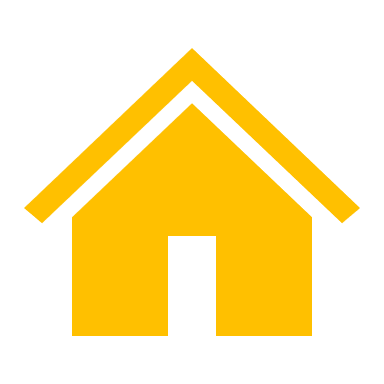 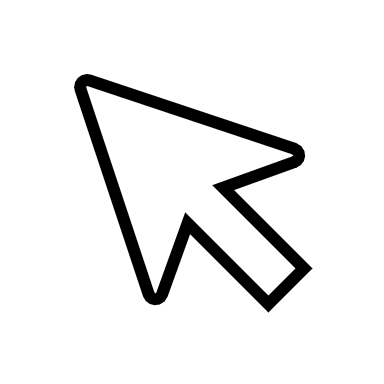 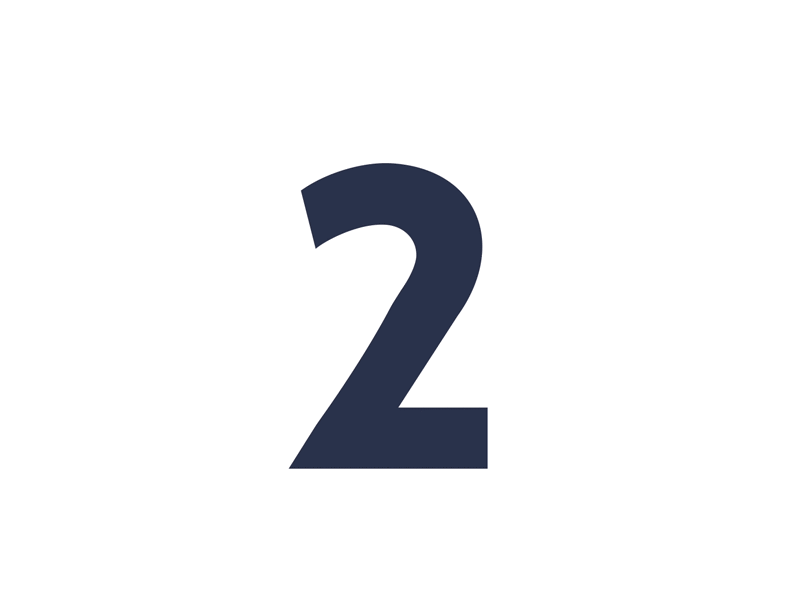 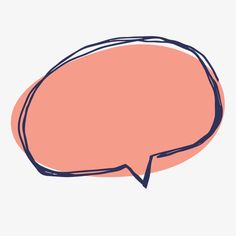 مثال 2
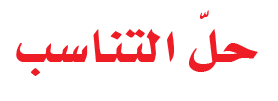 ص 162
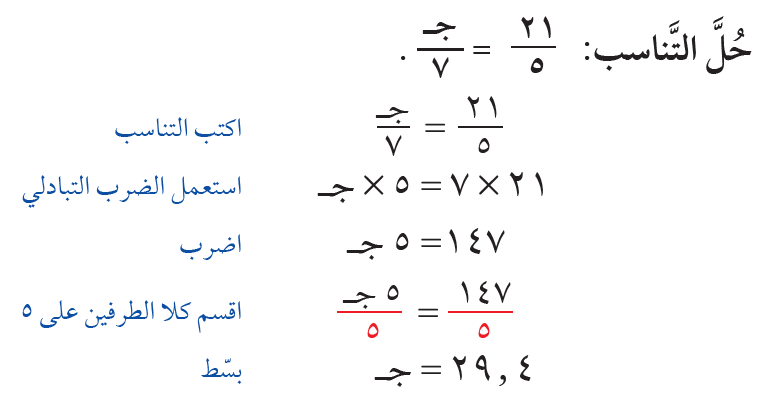 أ. عثمان الربيعي
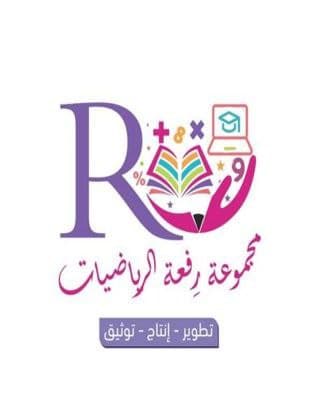 [Speaker Notes: تم تنزيل هذا القالب من موقع ingez-ppt.com]
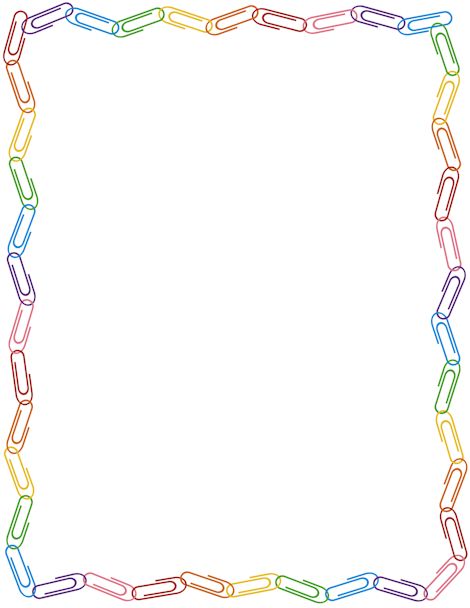 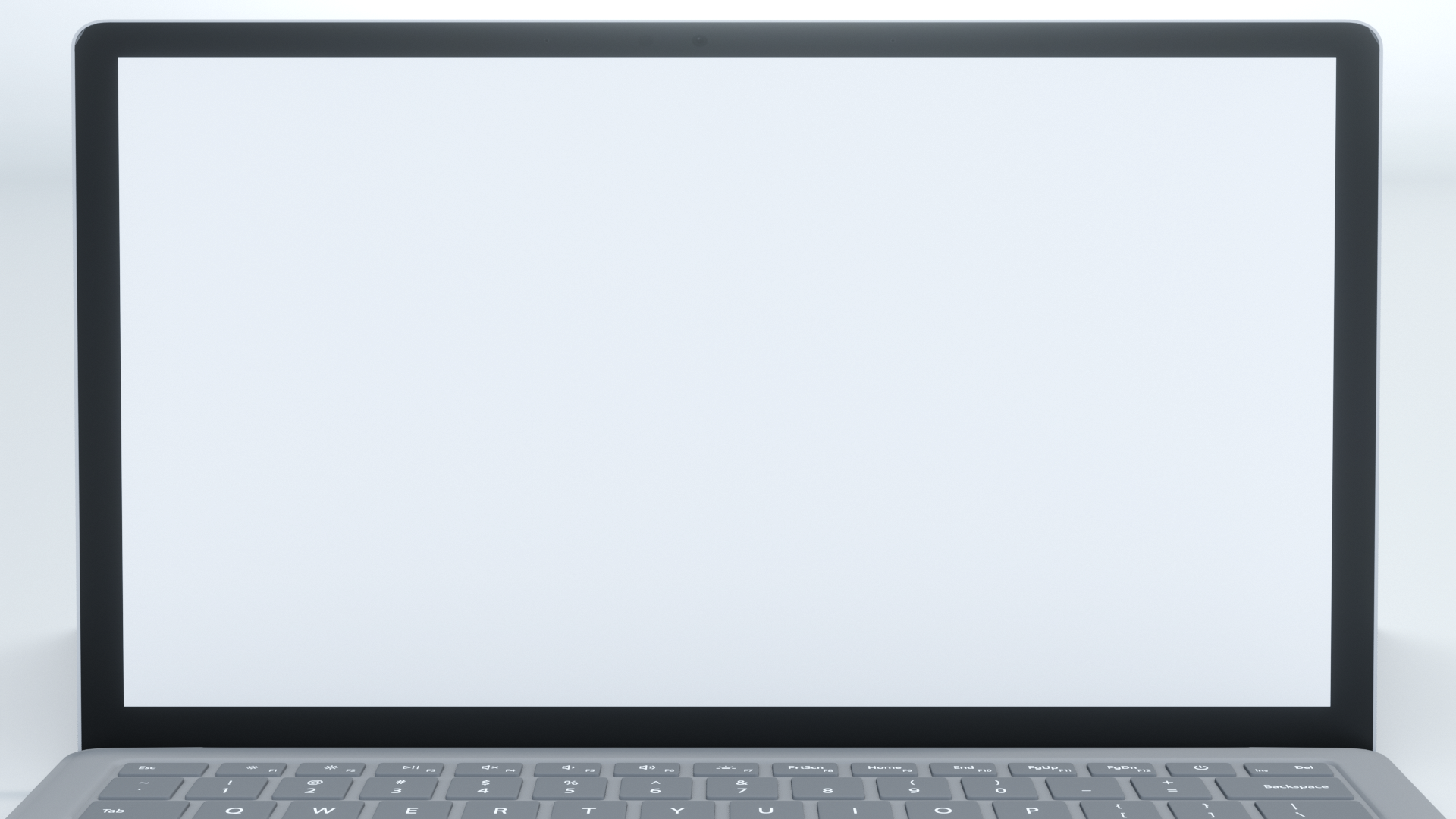 عنوان الدرس : حل التناسبات
التاريخ :    /    / 1443 هـ
الصف : أول /
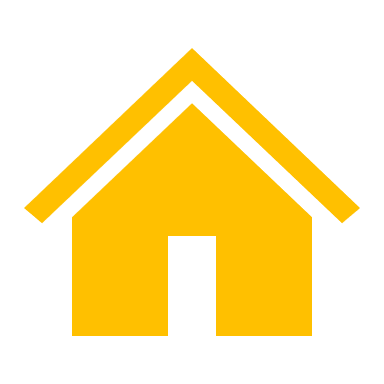 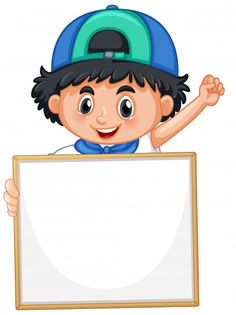 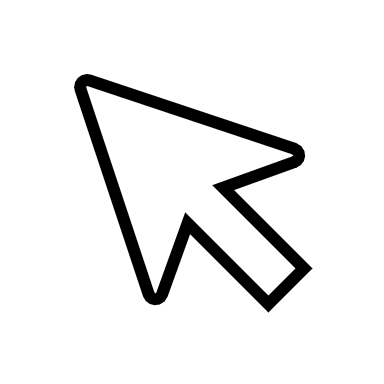 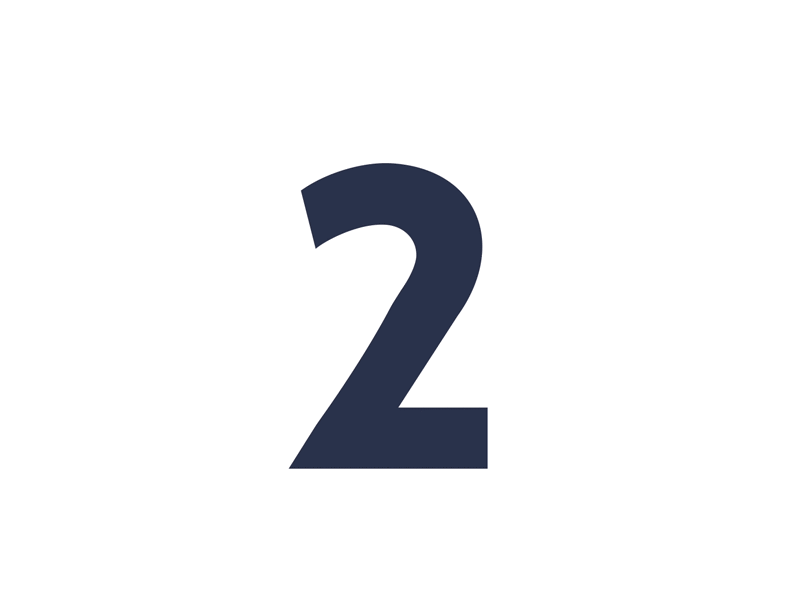 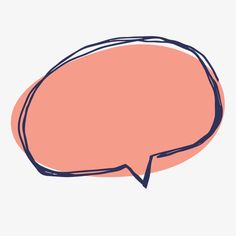 حل التناسبات التالية :
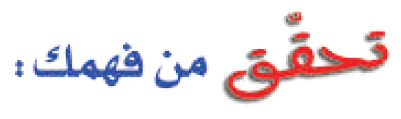 ص 163
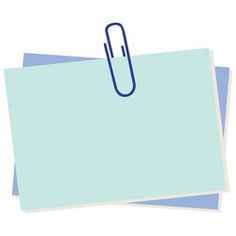 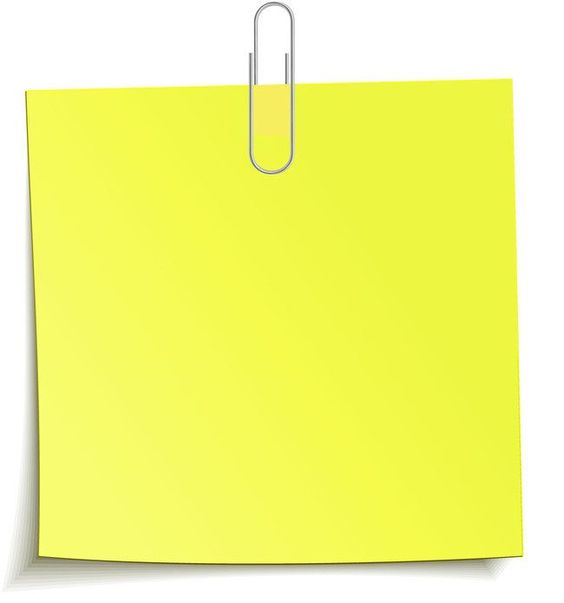 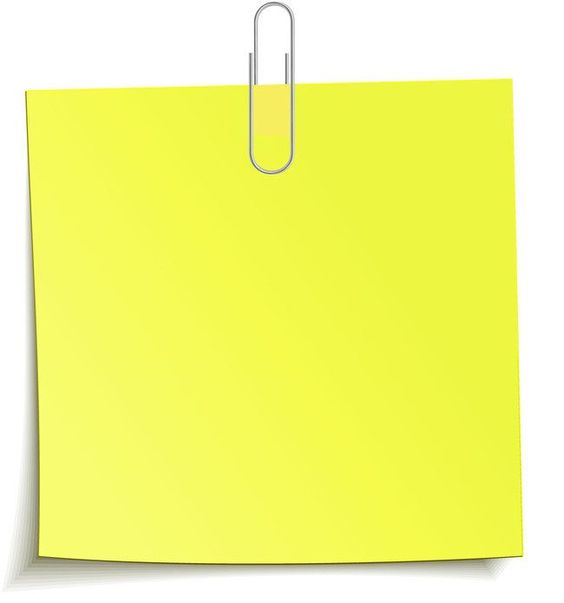 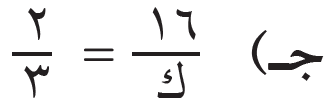 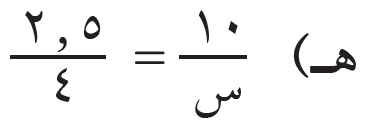 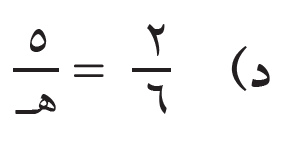 أ. عثمان الربيعي
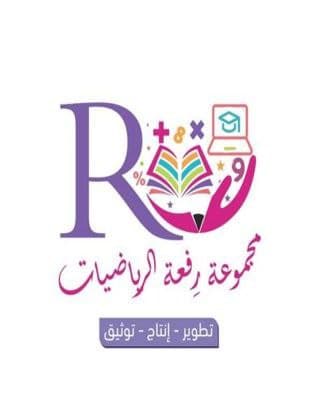 [Speaker Notes: تم تنزيل هذا القالب من موقع ingez-ppt.com]
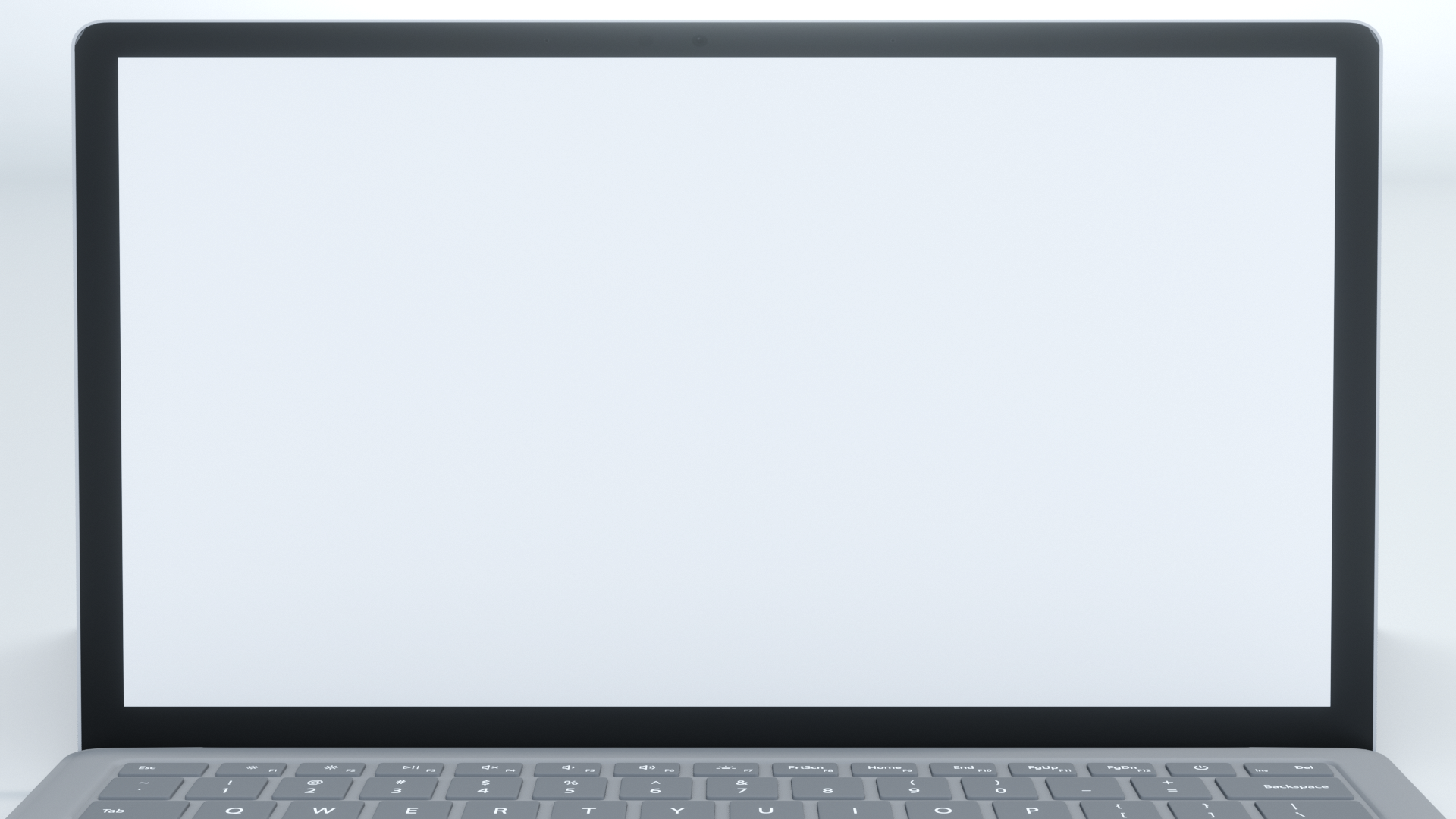 عنوان الدرس : حل التناسبات
التاريخ :    /    / 1443 هـ
الصف : أول /
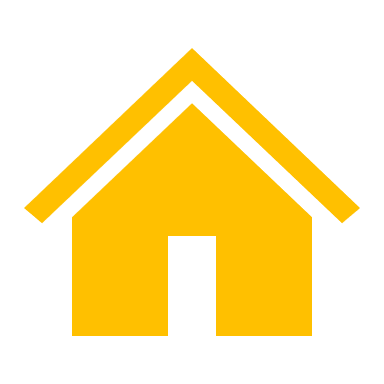 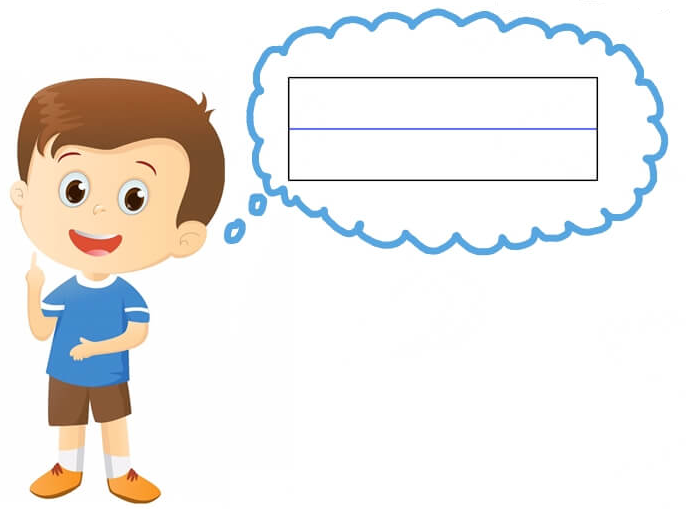 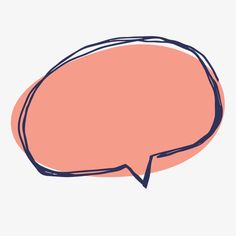 مثال من واقع الحياة
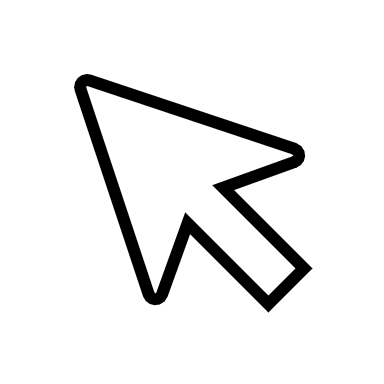 ص 163
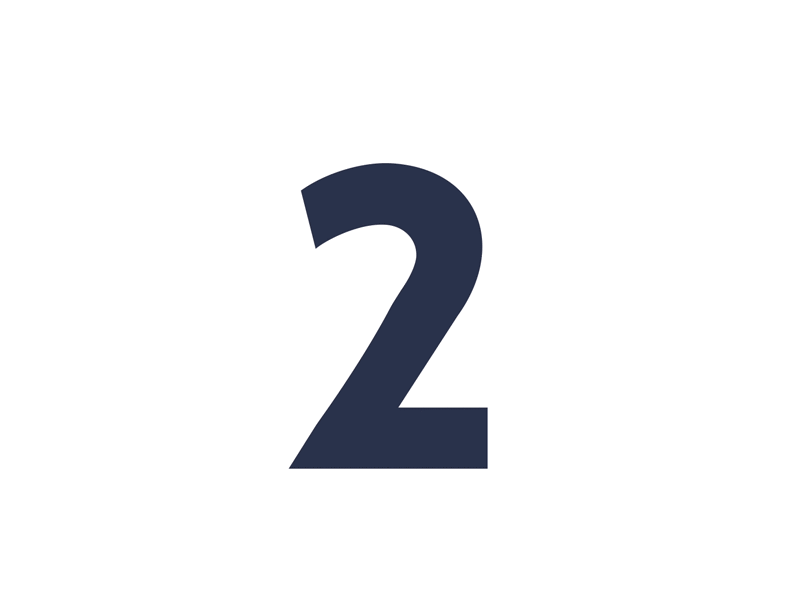 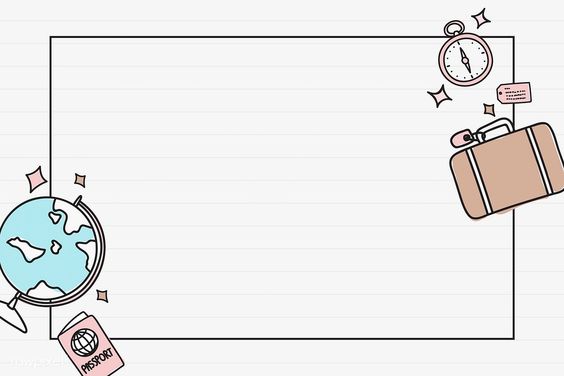 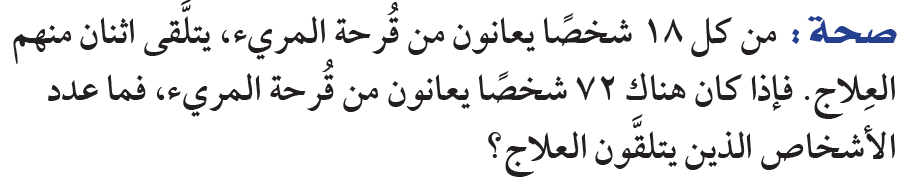 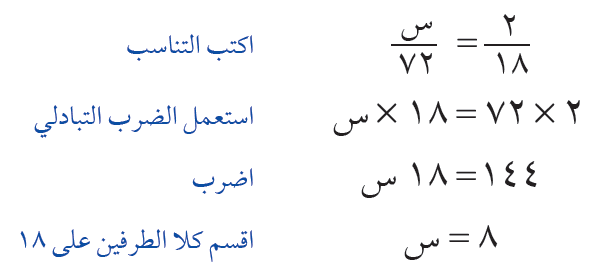 أ. عثمان الربيعي
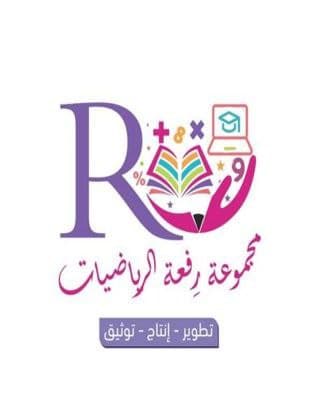 [Speaker Notes: تم تنزيل هذا القالب من موقع ingez-ppt.com]
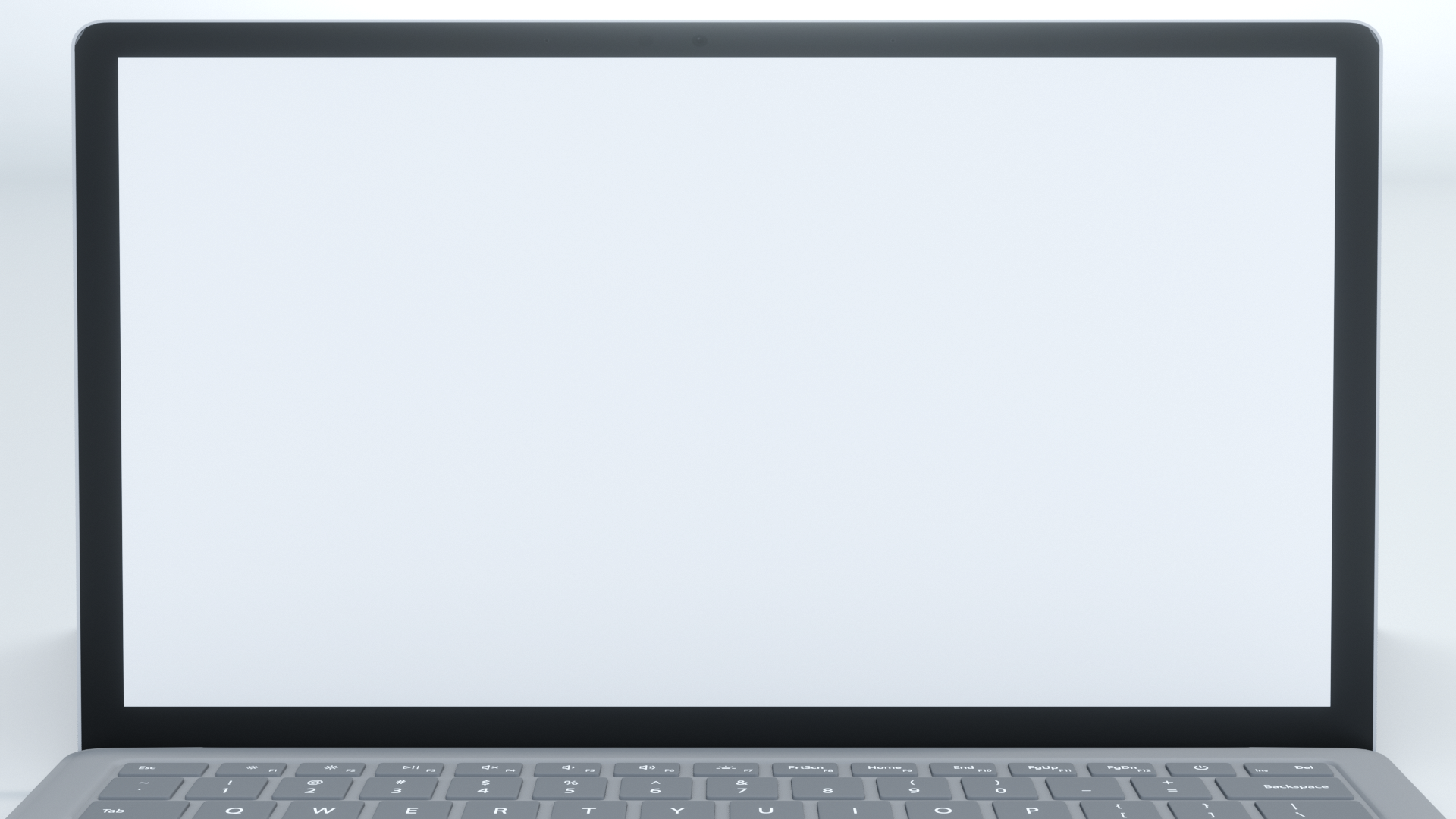 عنوان الدرس : حل التناسبات
التاريخ :    /    / 1443 هـ
الصف : أول /
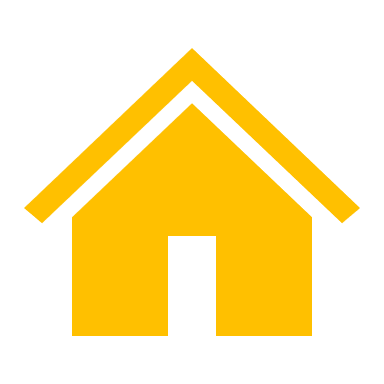 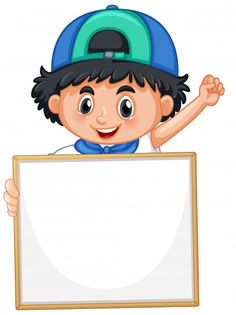 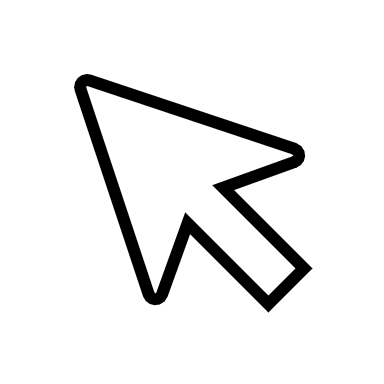 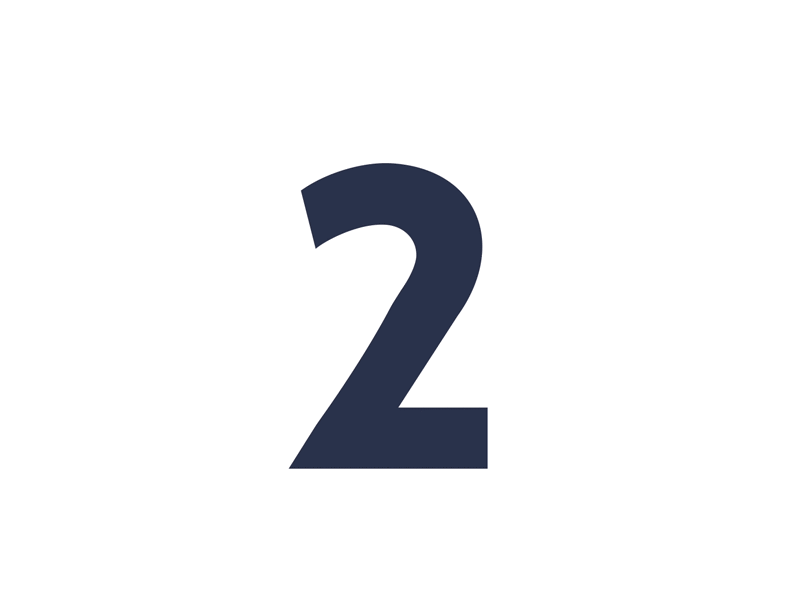 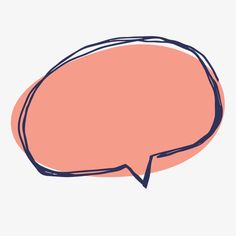 ص 163
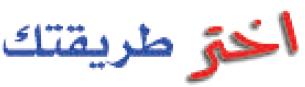 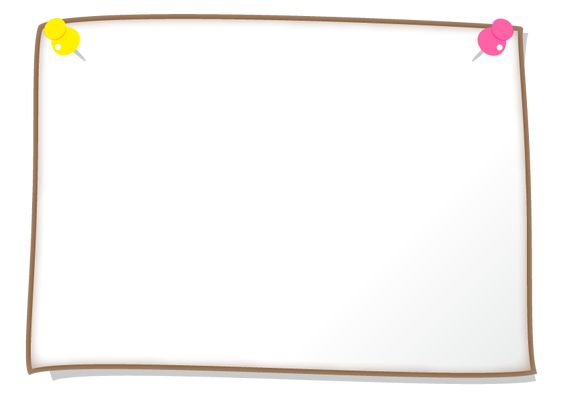 و ) رياضة : يستطيع مازن الركض مسافة 120 م في 24 ثانية . فكم ثانية يحتاج ليركض مسافة 300 م وفق المعدل نفسه ؟
......................................................................................................

......................................................................................................

......................................................................................................
أ. عثمان الربيعي
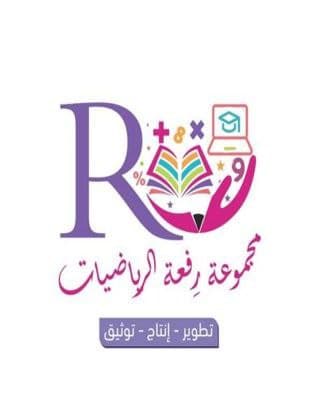 [Speaker Notes: تم تنزيل هذا القالب من موقع ingez-ppt.com]
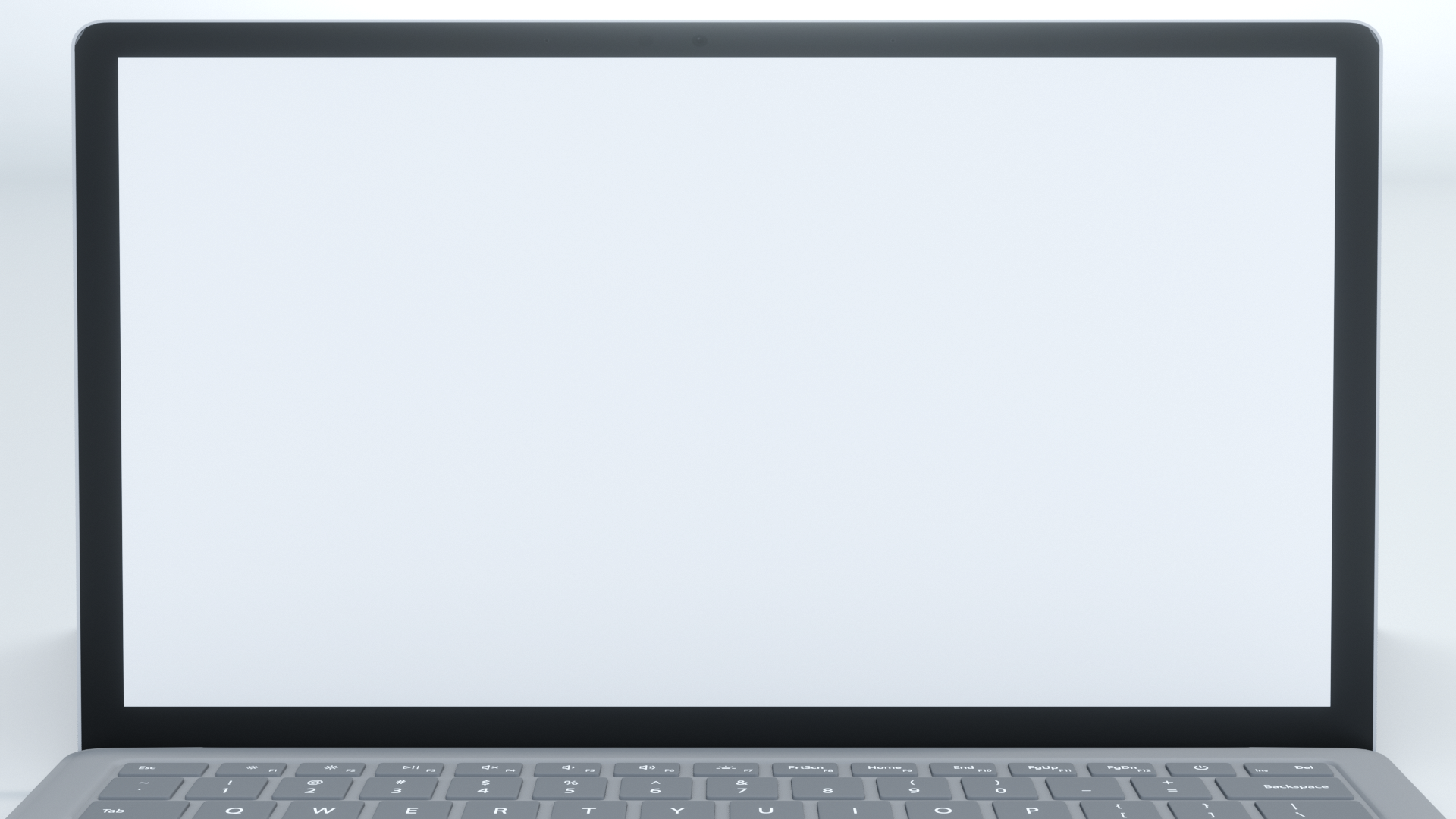 التاريخ :    /    / 1443 هـ
الصف : أول /
عنوان الدرس : حل التناسبات
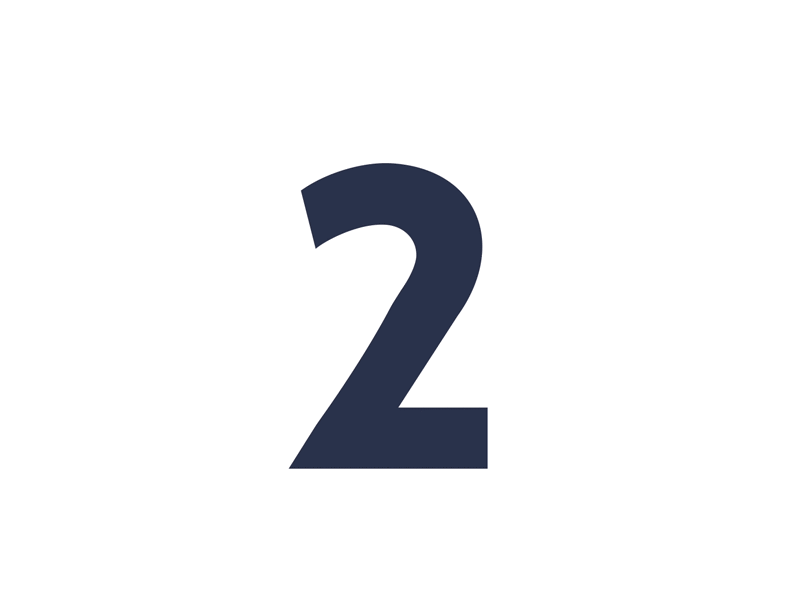 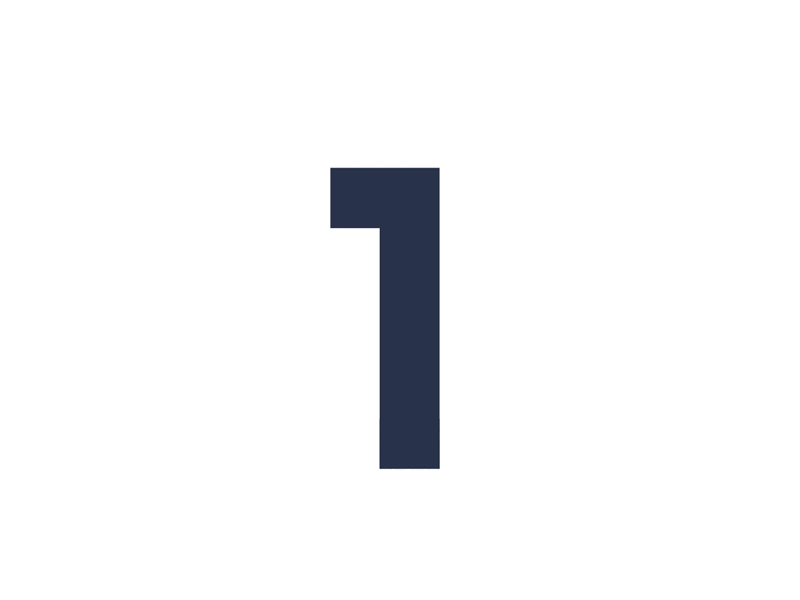 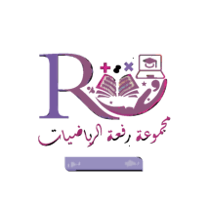 التدريس
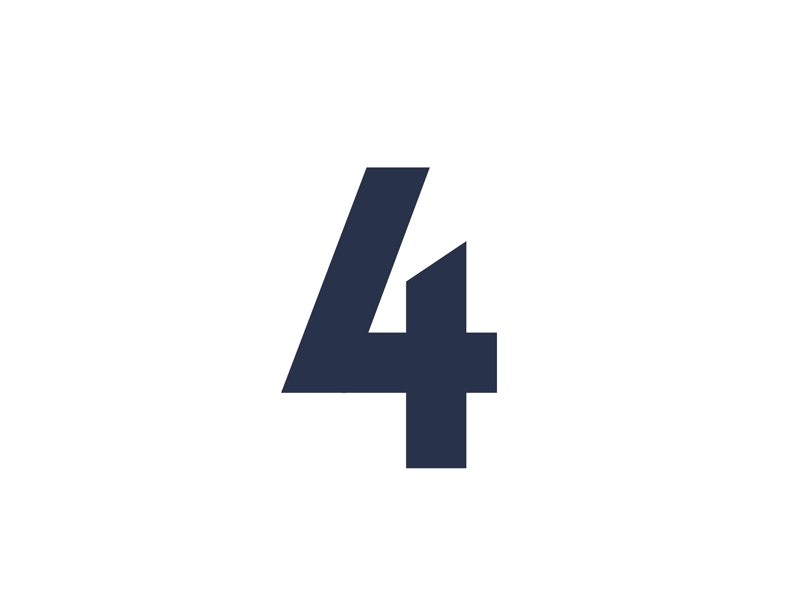 التركيز
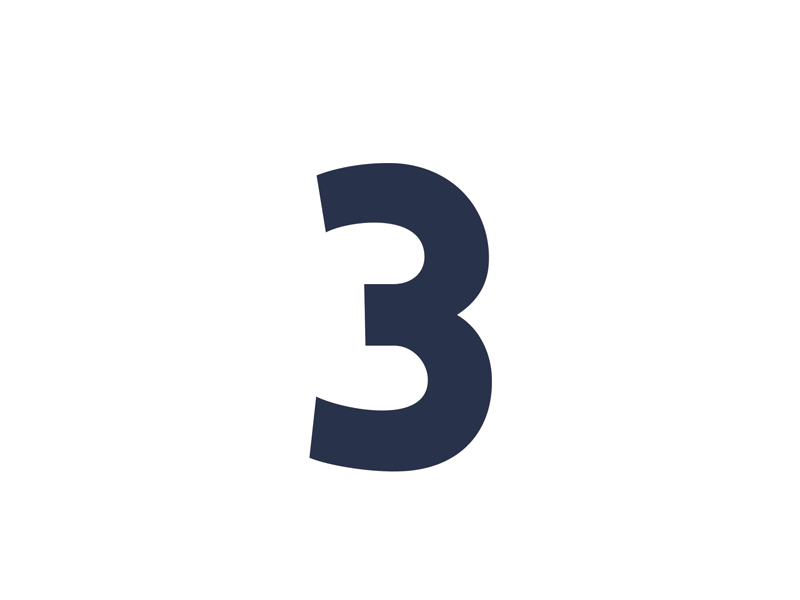 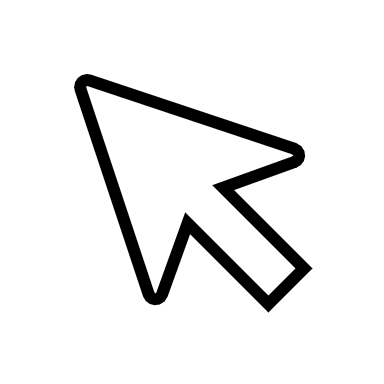 أ. عثمان الربيعي
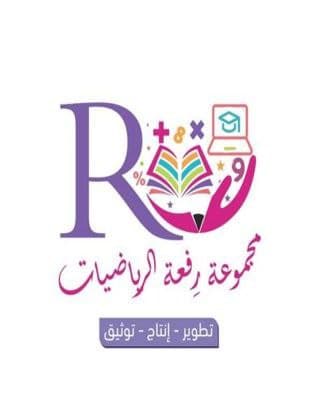 التدريب
التقويم
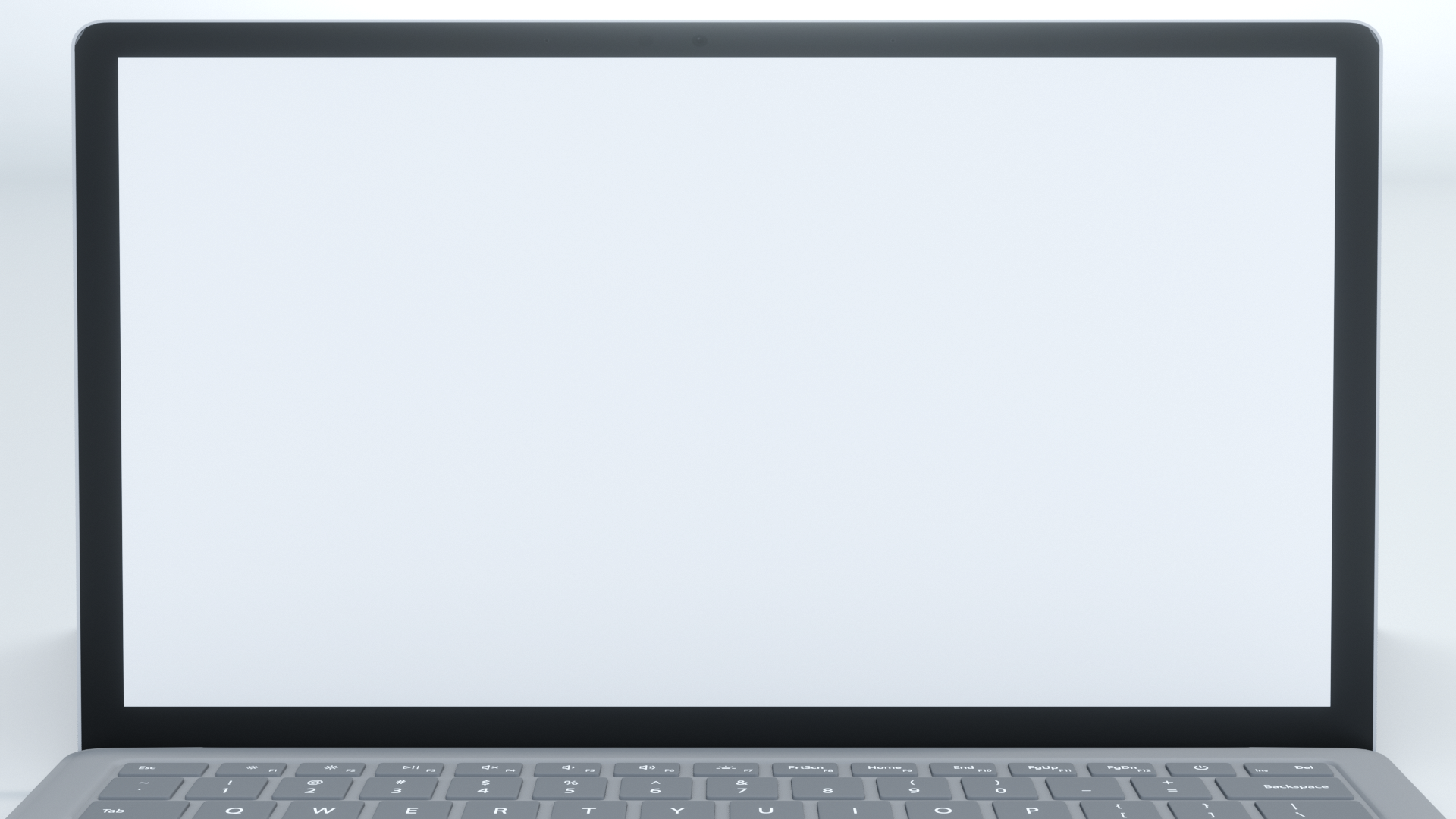 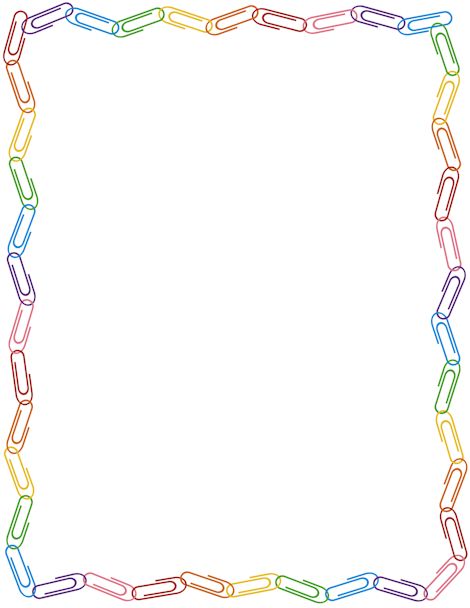 عنوان الدرس : حل التناسبات
التاريخ :    /    / 1443 هـ
الصف : أول /
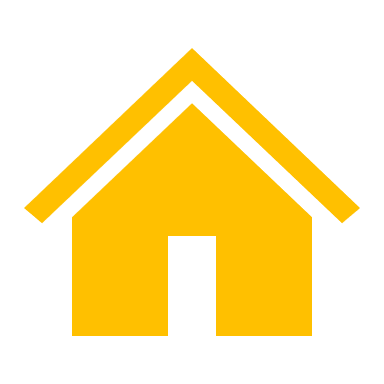 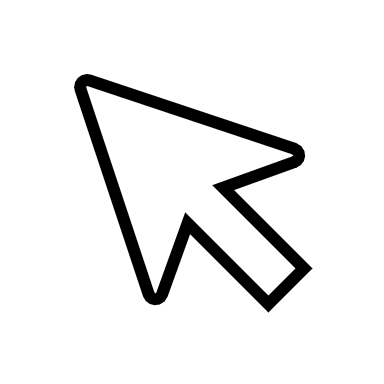 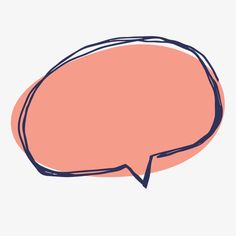 بين ما إذا كانت الكميات في كل زوج من النسب التالية متناسبة أم لا . وضح إجابتك :
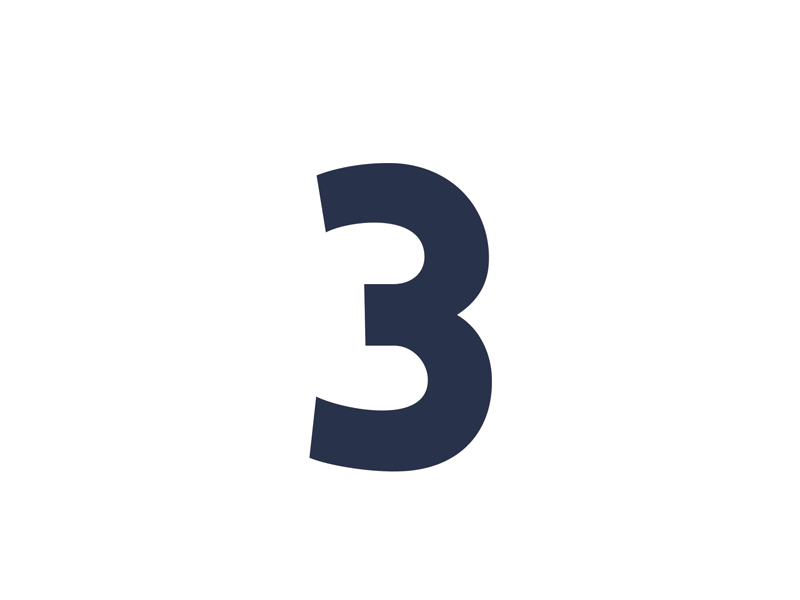 تأكد
ص 164
1 ) رجلان مقابل 10 أطفال ، و 3 رجال مقابل 12 طفلاً .

........................................................................................................................................................................................................................................

2 ) 12 سم مقابل 8 سم ، و 18 سم مقابل 12 سم .

........................................................................................................................................................................................................................................
أ. عثمان الربيعي
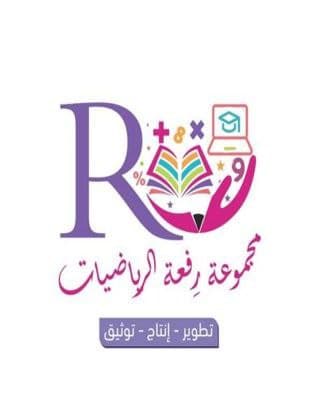 [Speaker Notes: تم تنزيل هذا القالب من موقع ingez-ppt.com]
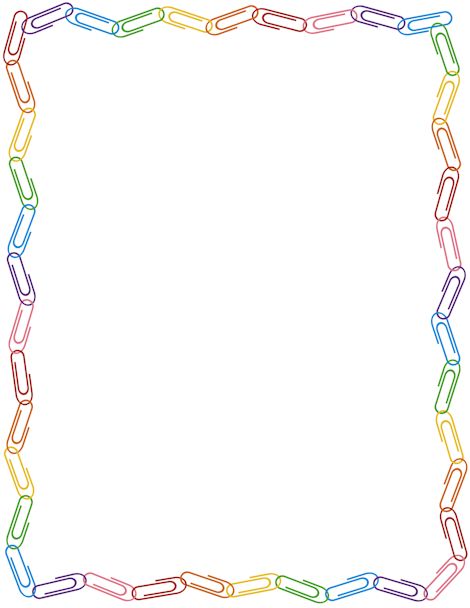 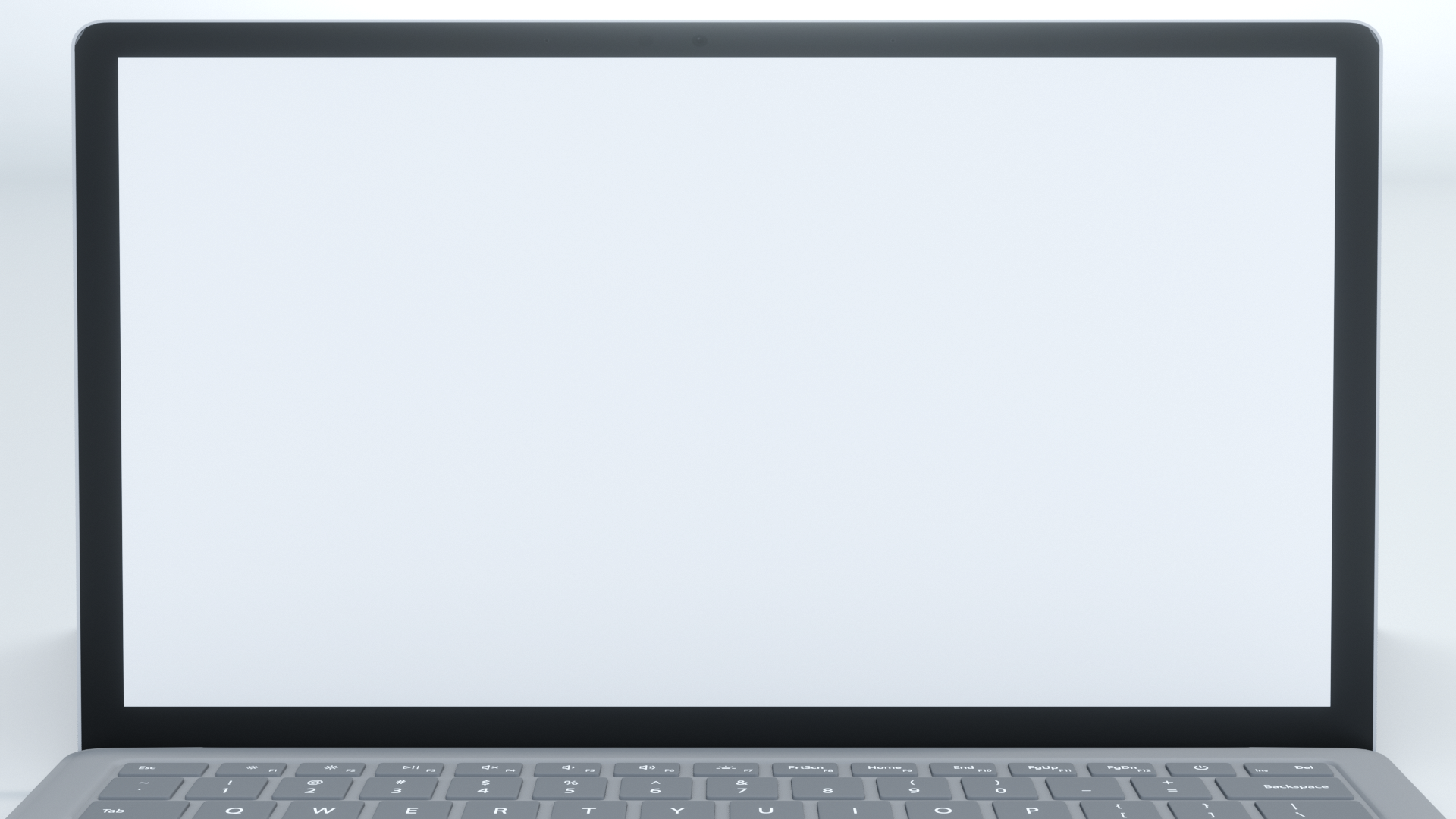 عنوان الدرس : حل التناسبات
التاريخ :    /    / 1443 هـ
الصف : أول /
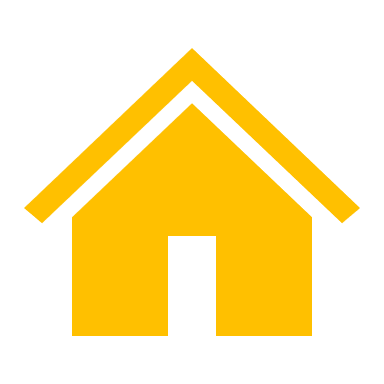 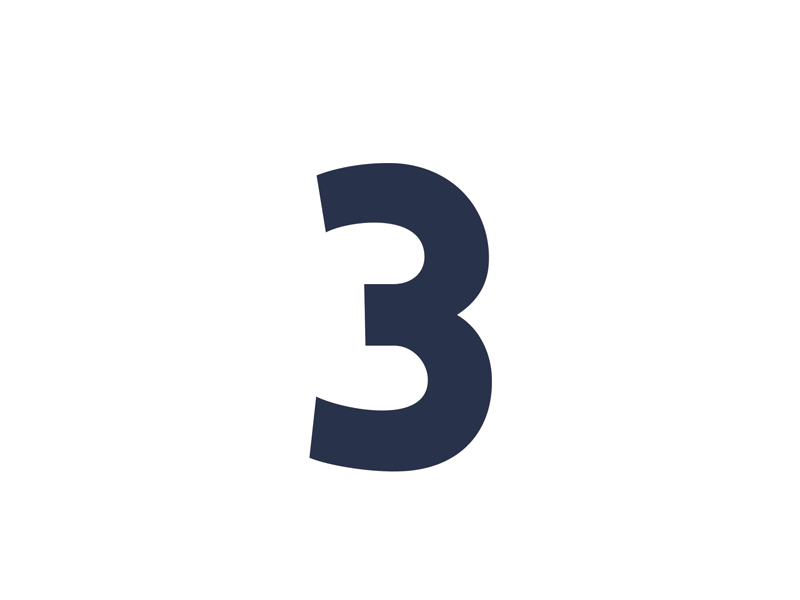 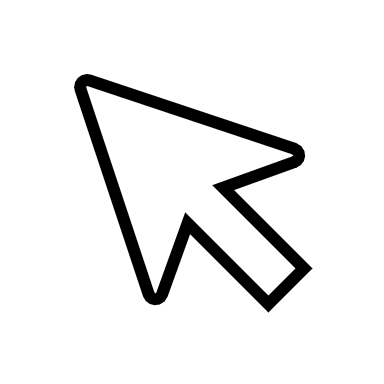 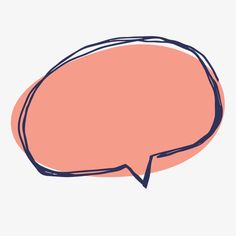 تأكد3
حل التناسبات التالية :
ص 164
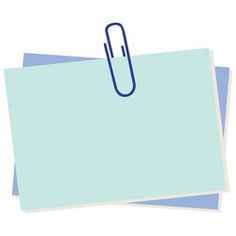 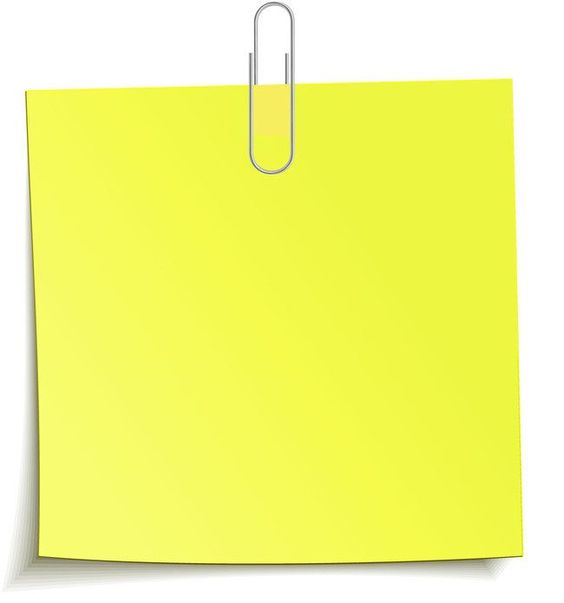 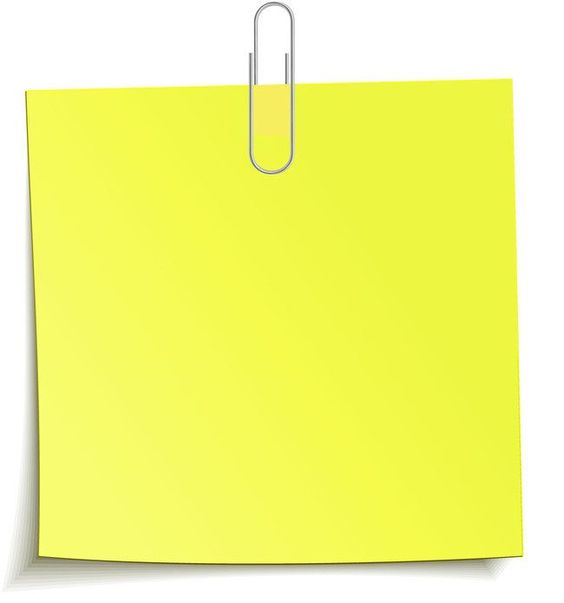 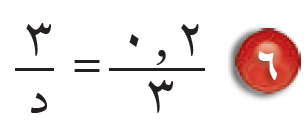 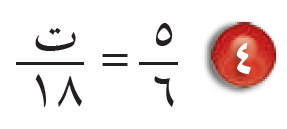 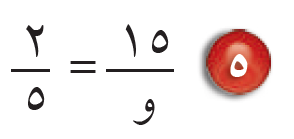 أ. عثمان الربيعي
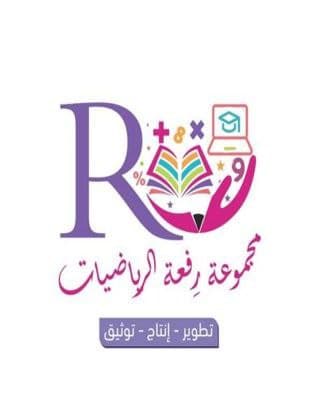 [Speaker Notes: تم تنزيل هذا القالب من موقع ingez-ppt.com]
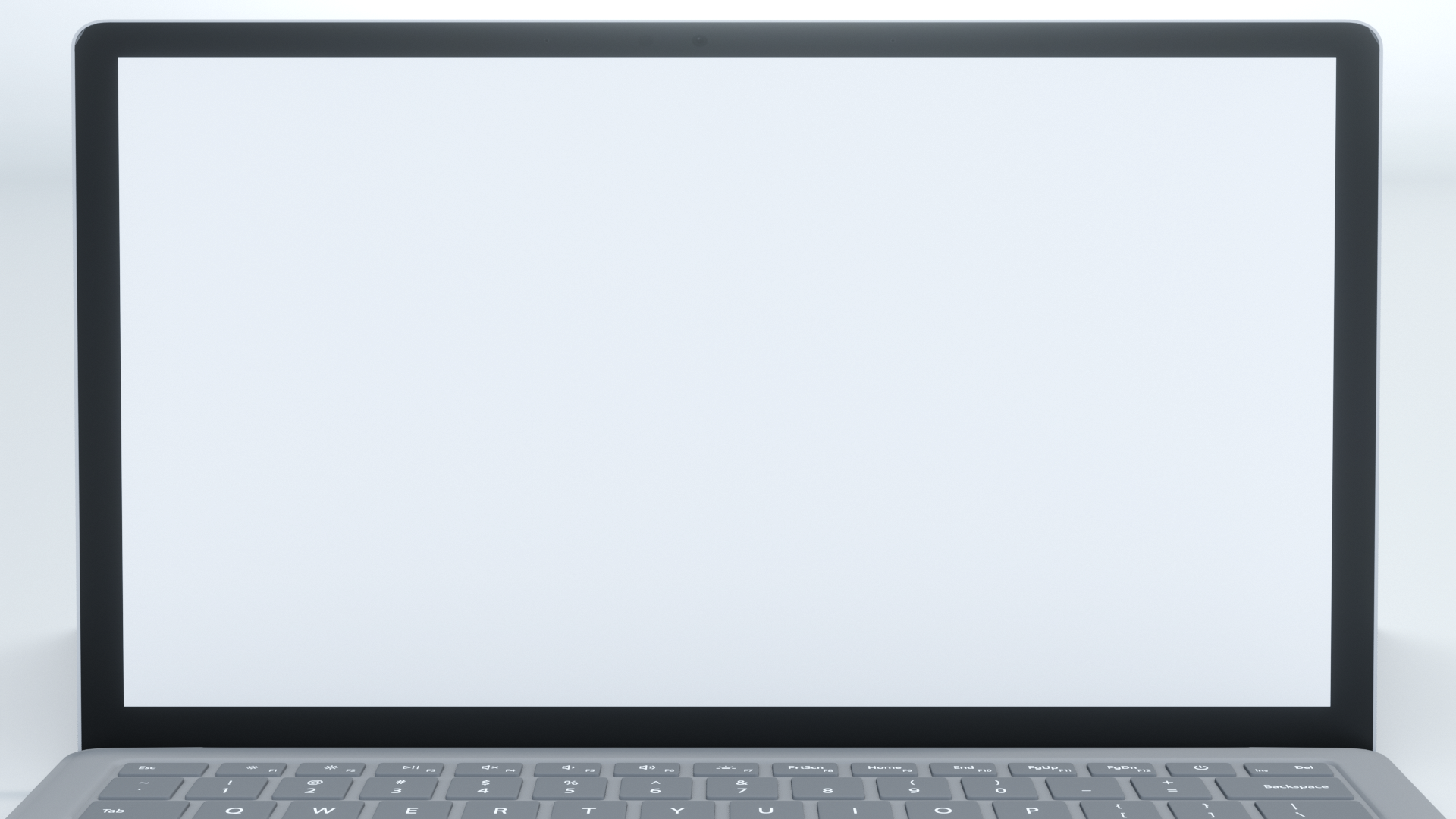 عنوان الدرس : حل التناسبات
التاريخ :    /    / 1443 هـ
الصف : أول /
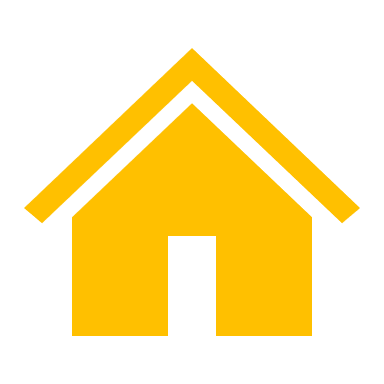 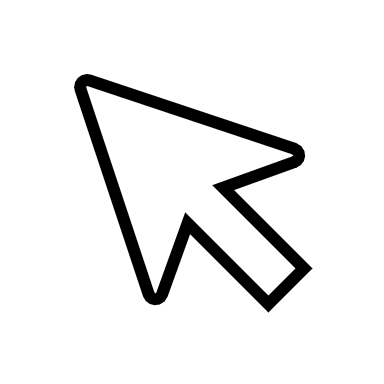 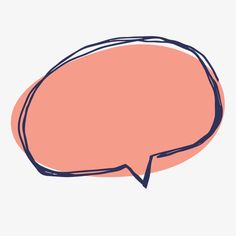 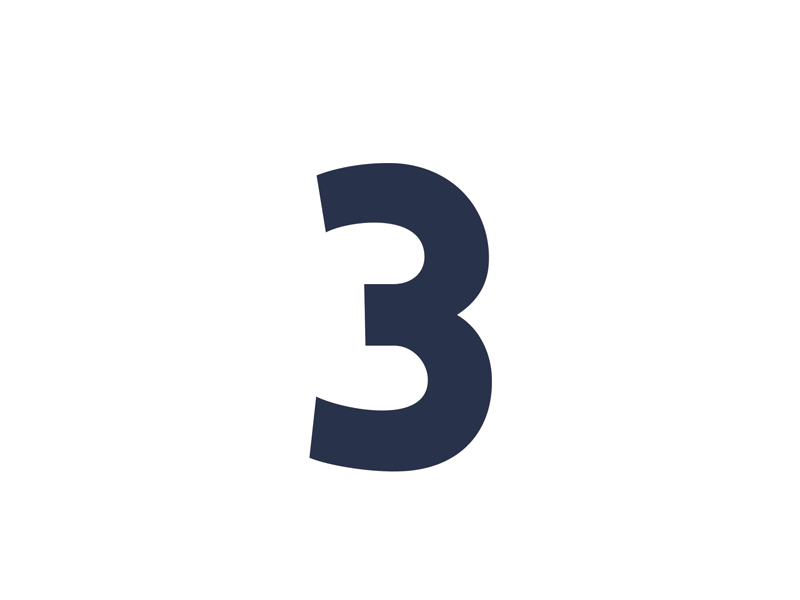 تأكد
ص 164
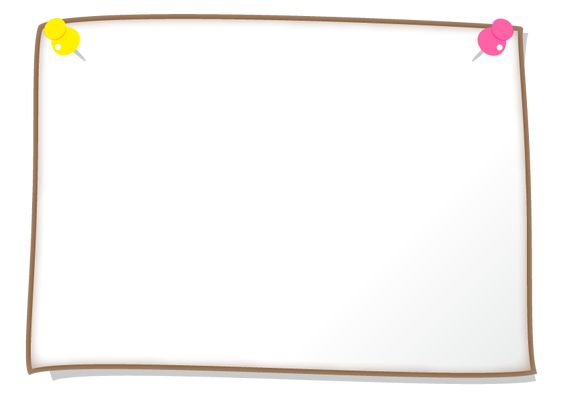 8 ) سفر : يقطع خالد مسافة 325 كلم في 3.5 ساعات . فكم يحتاج من الوقت ليقطع مسافة 45 كلم إذا سار وفق المعدل نفسه ؟
......................................................................................................

......................................................................................................

......................................................................................................
أ. عثمان الربيعي
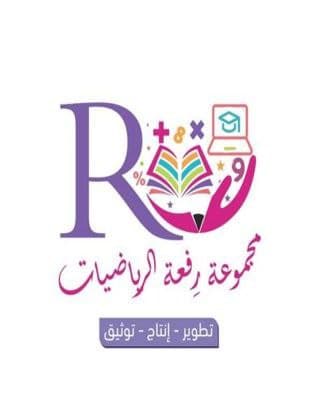 [Speaker Notes: تم تنزيل هذا القالب من موقع ingez-ppt.com]
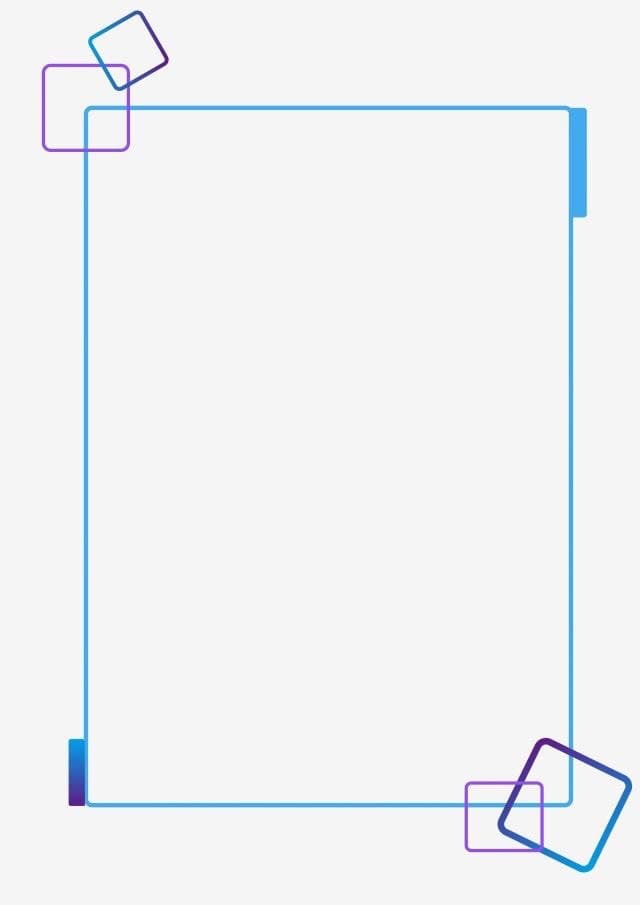 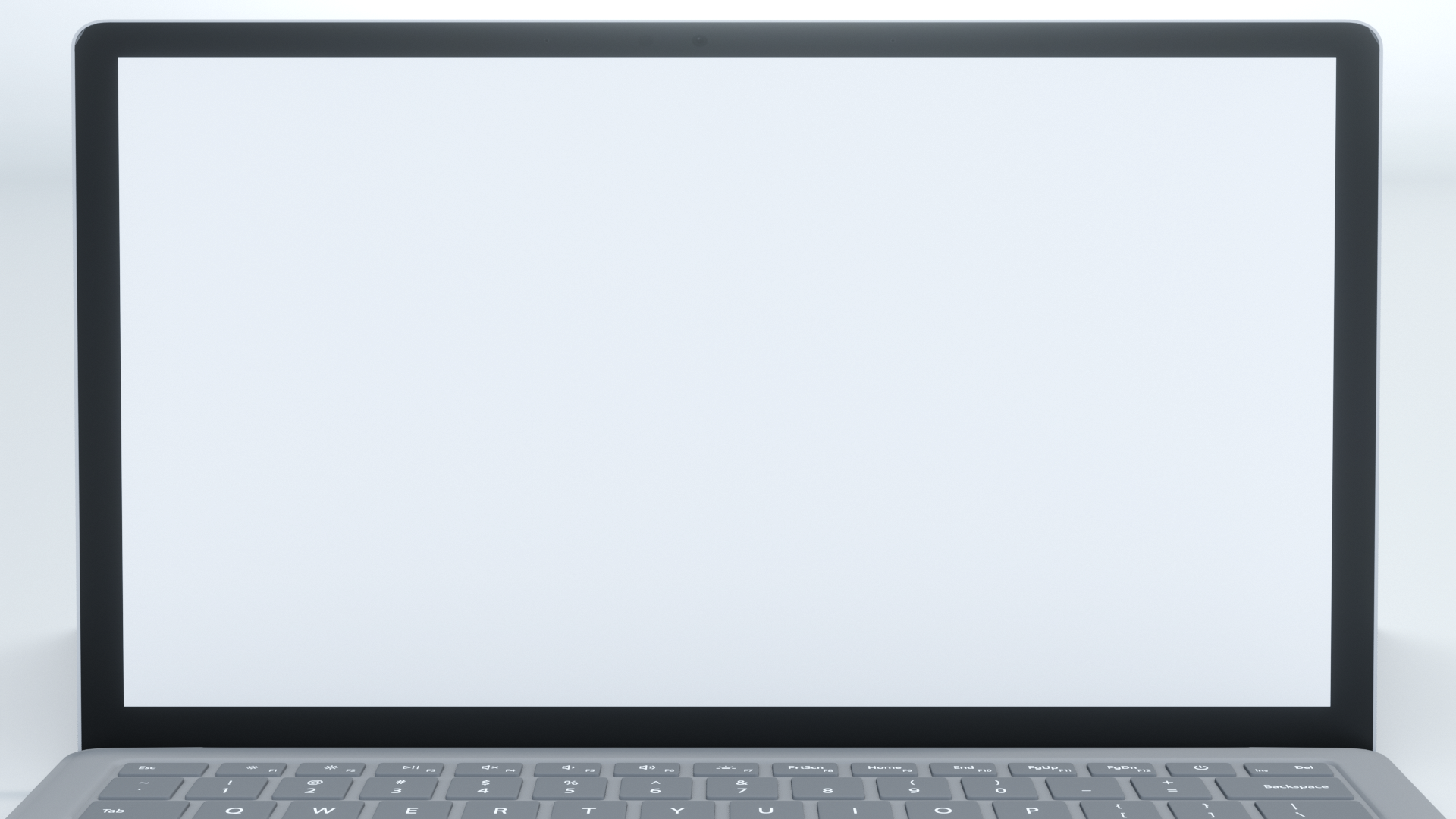 عنوان الدرس : حل التناسبات
التاريخ :    /    / 1443 هـ
الصف : أول /
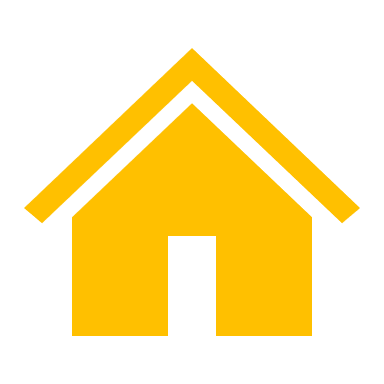 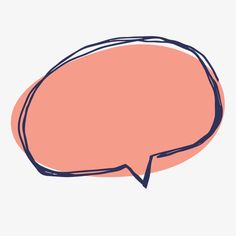 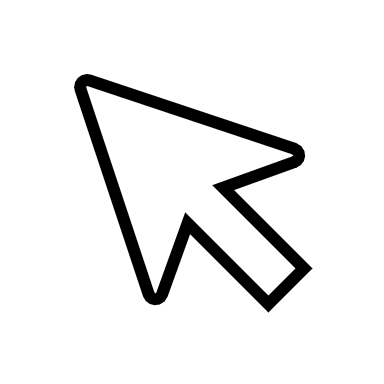 ص 165
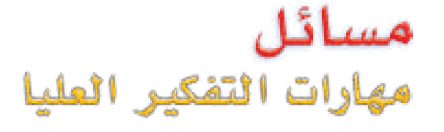 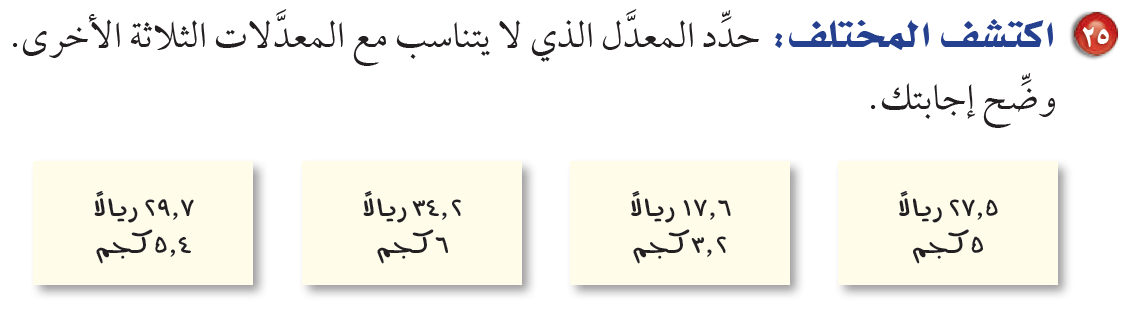 أ. عثمان الربيعي
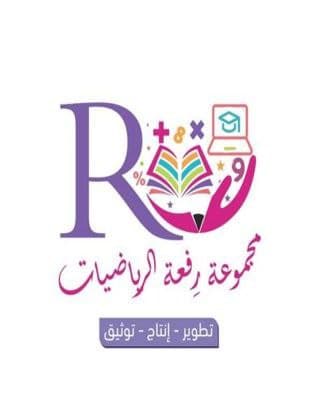 [Speaker Notes: تم تنزيل هذا القالب من موقع ingez-ppt.com]
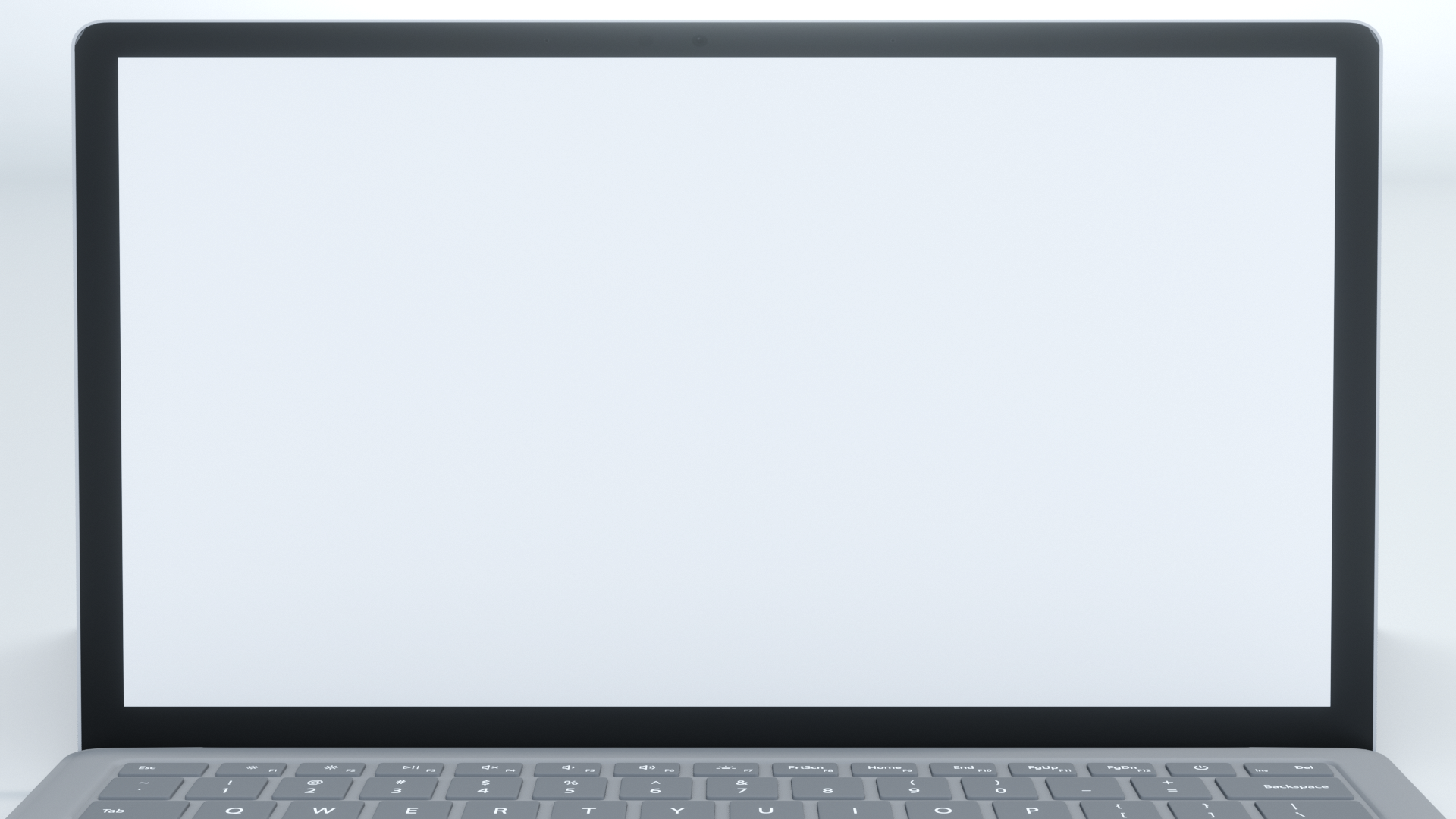 التاريخ :    /    / 1443 هـ
الصف : أول /
عنوان الدرس : حل التناسبات
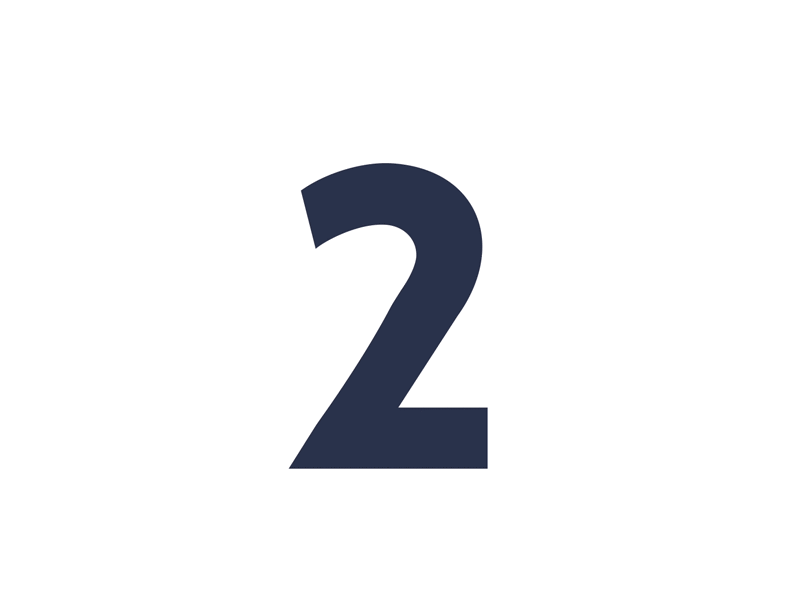 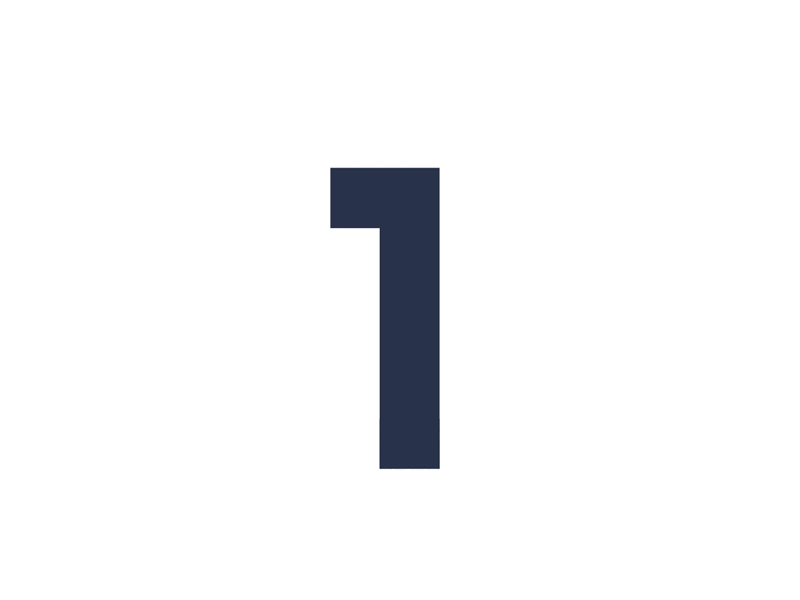 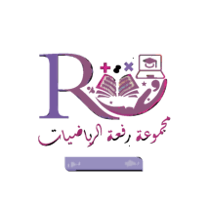 التدريس
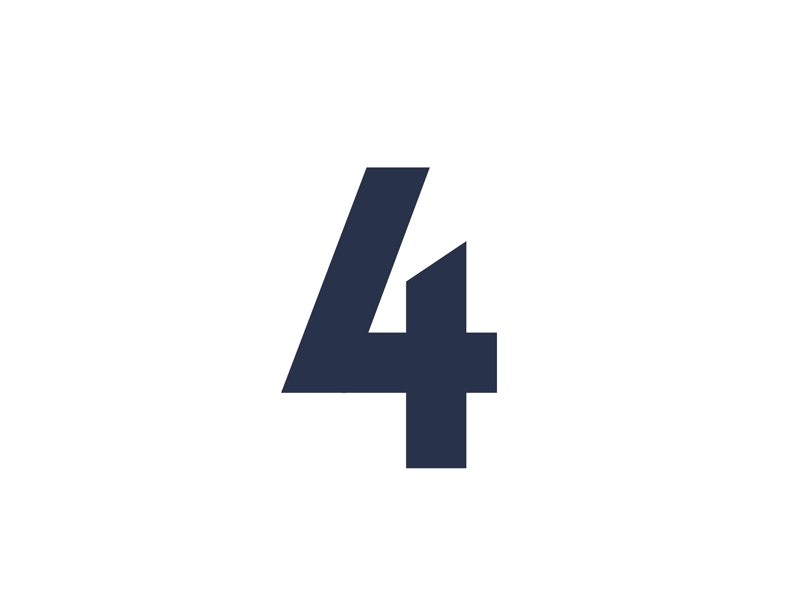 التركيز
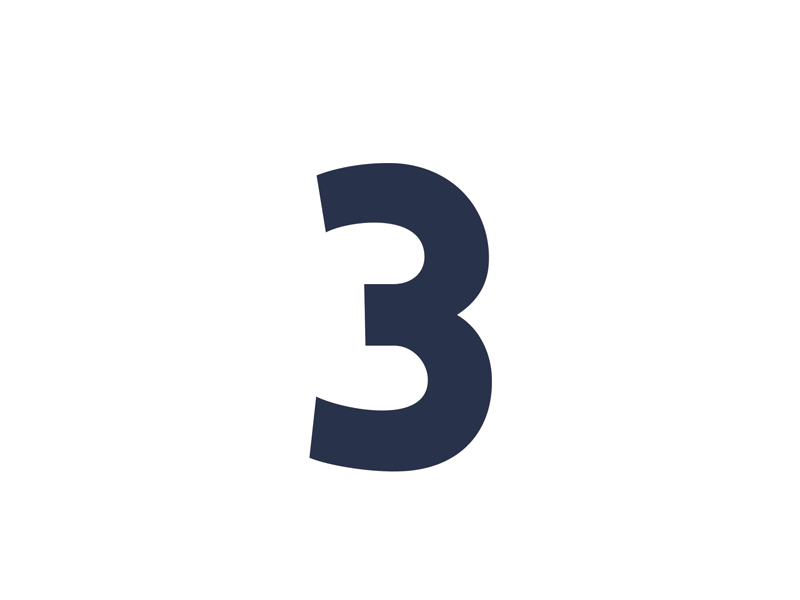 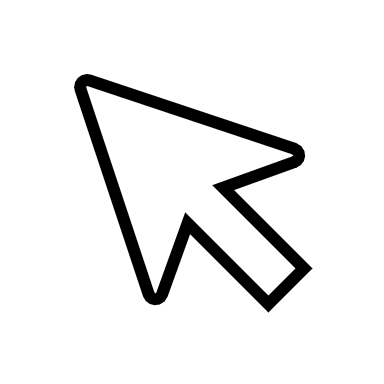 أ. عثمان الربيعي
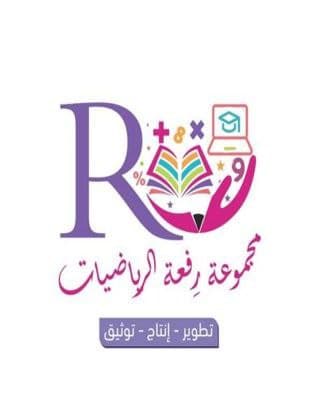 التدريب
التقويم
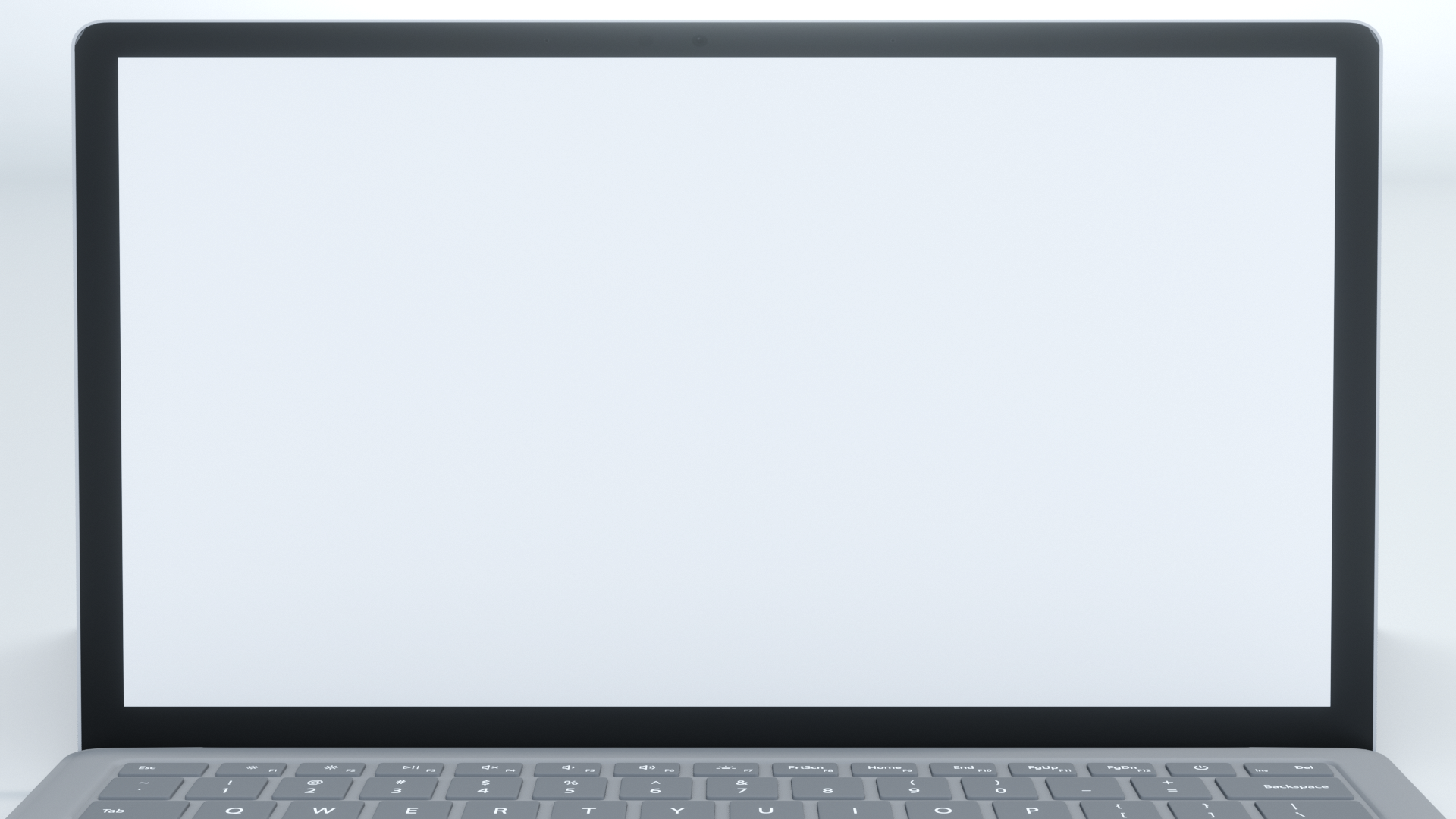 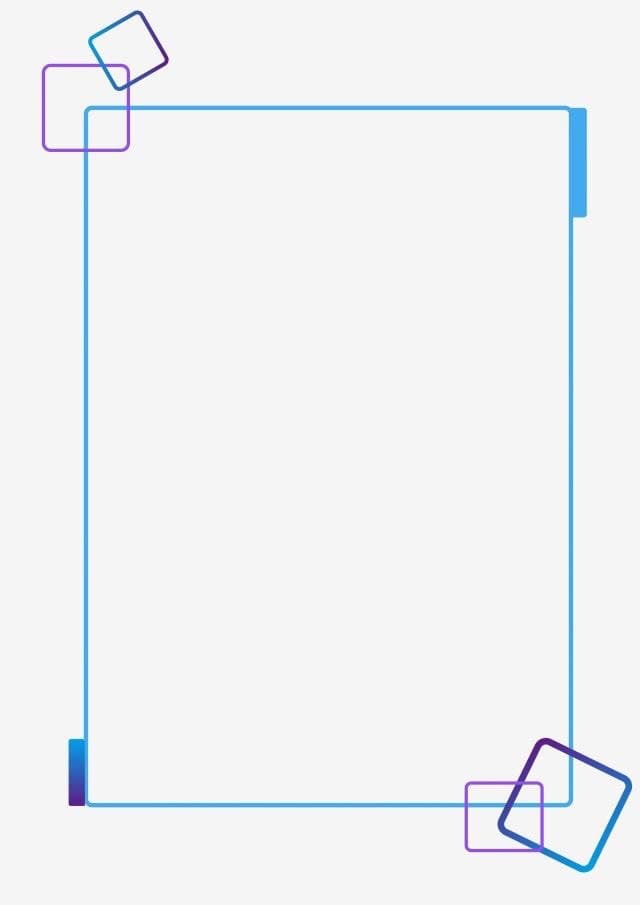 عنوان الدرس : حل التناسبات
التاريخ :    /    / 1443 هـ
الصف : أول /
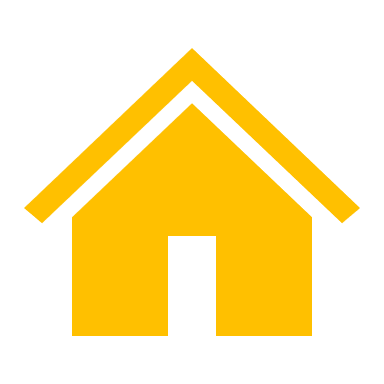 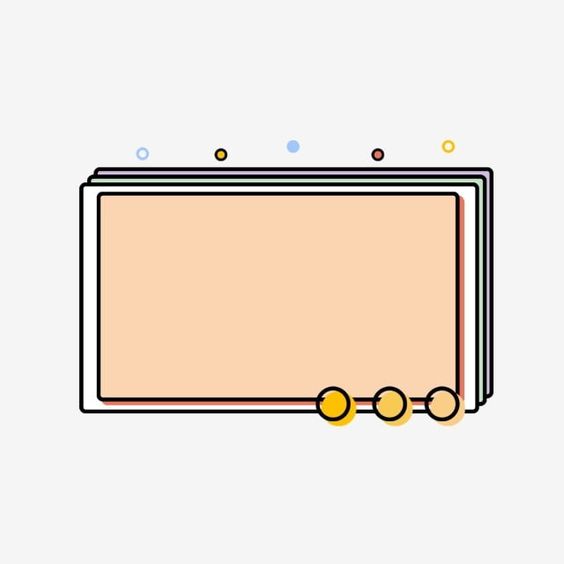 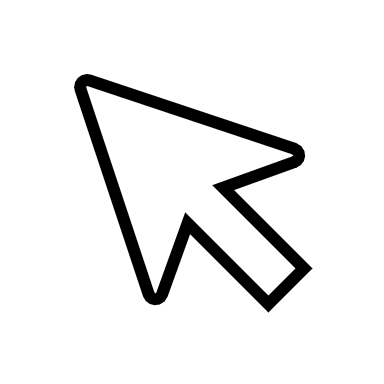 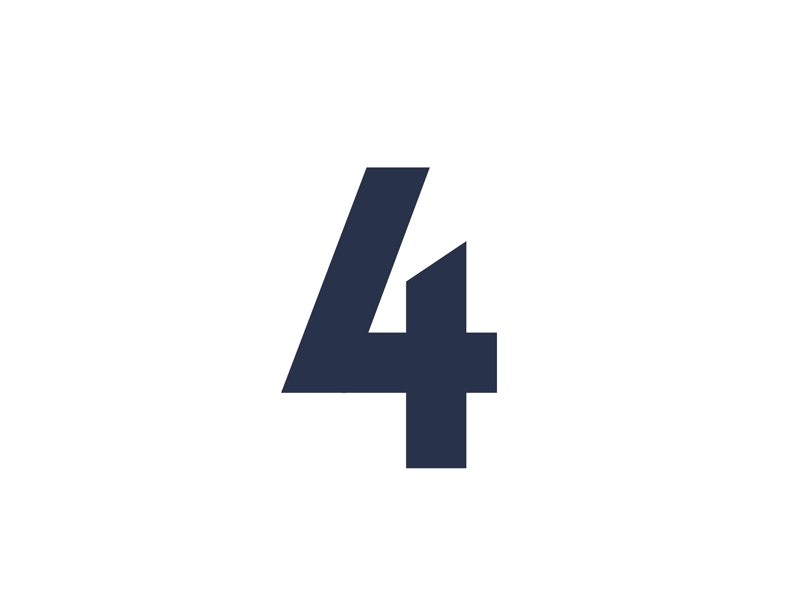 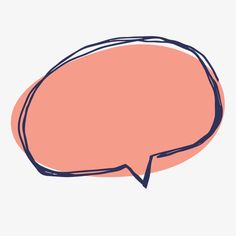 التقويم
ص 166
31 ) قياس : إذا اشترى عبد العزيز 11 رطلاً من الفواكة ، فكم كيلو جراماً تقريباً من الفواكة اشترى ؟
........................................................................................................................................................................................................................................................................
أ. عثمان الربيعي
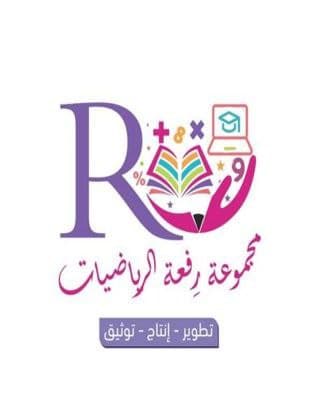 [Speaker Notes: تم تنزيل هذا القالب من موقع ingez-ppt.com]
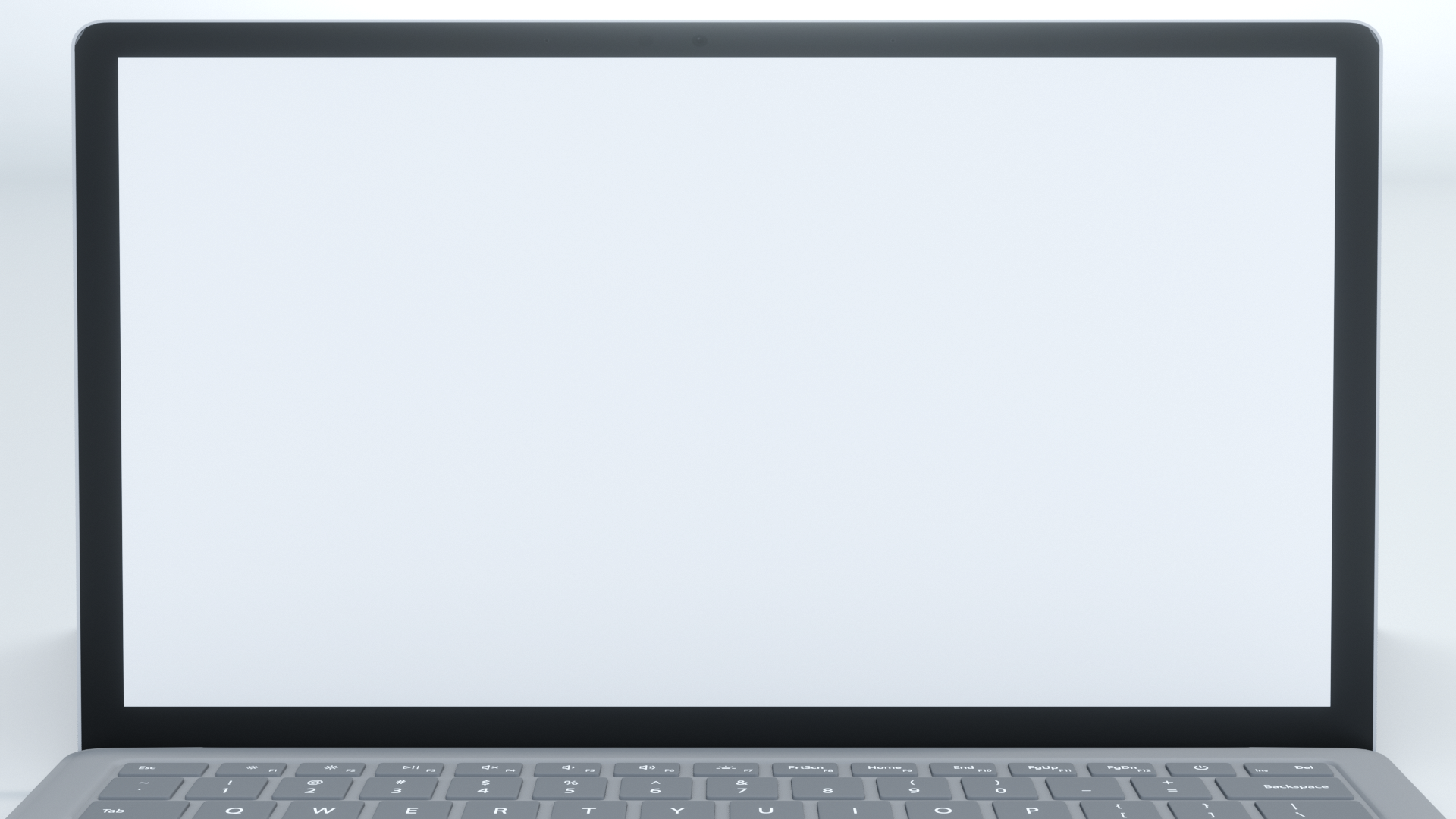 عنوان الدرس : حل التناسبات
التاريخ :    /    / 1443 هـ
الصف : أول /
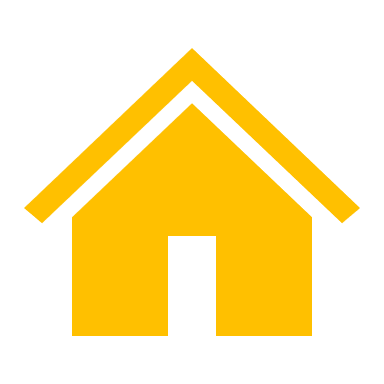 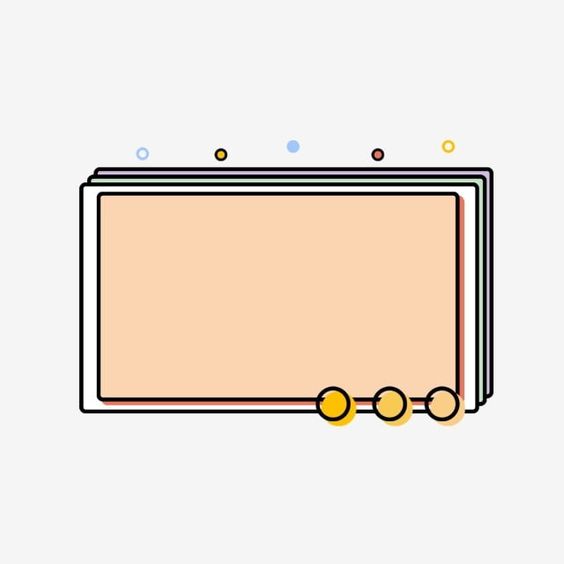 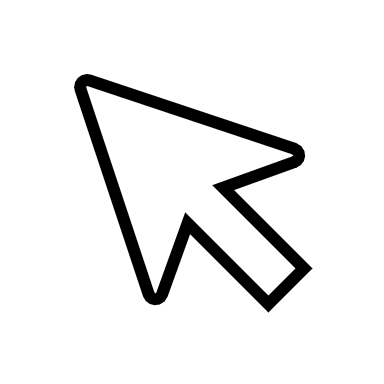 الواجب
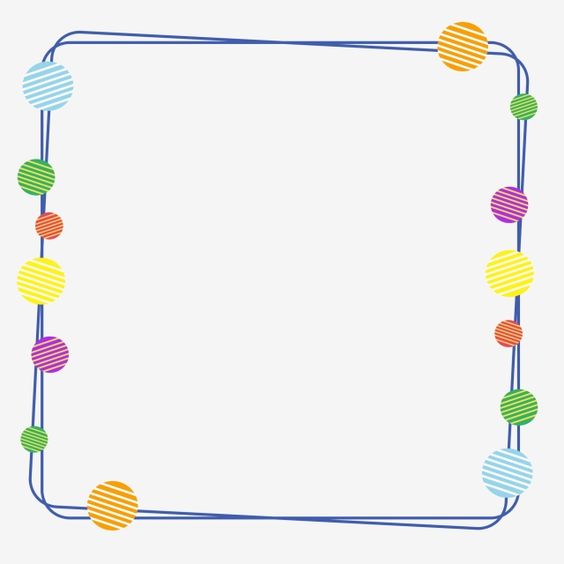 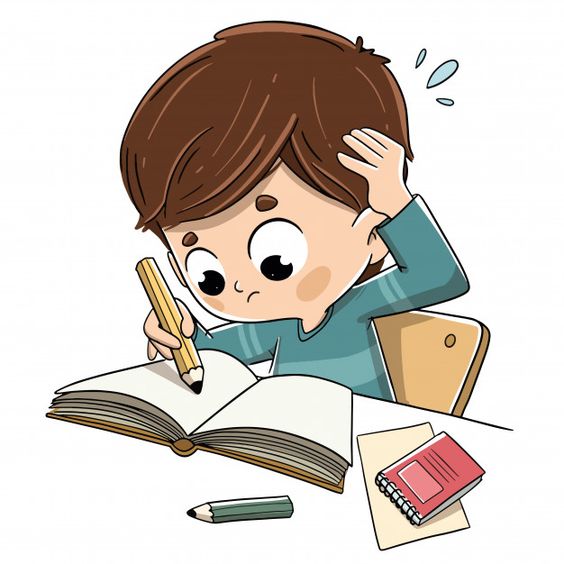 أ. عثمان الربيعي
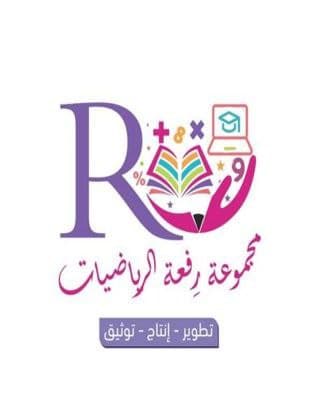 [Speaker Notes: تم تنزيل هذا القالب من موقع ingez-ppt.com]
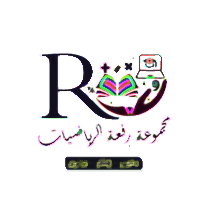 أ. عثمان الربيعي
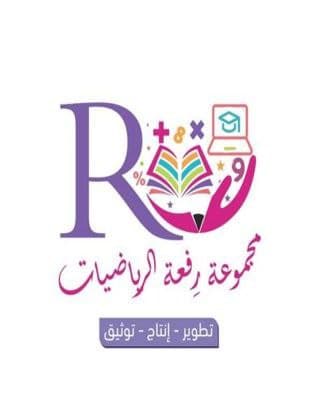 [Speaker Notes: تم تنزيل هذا القالب من موقع ingez-ppt.com]